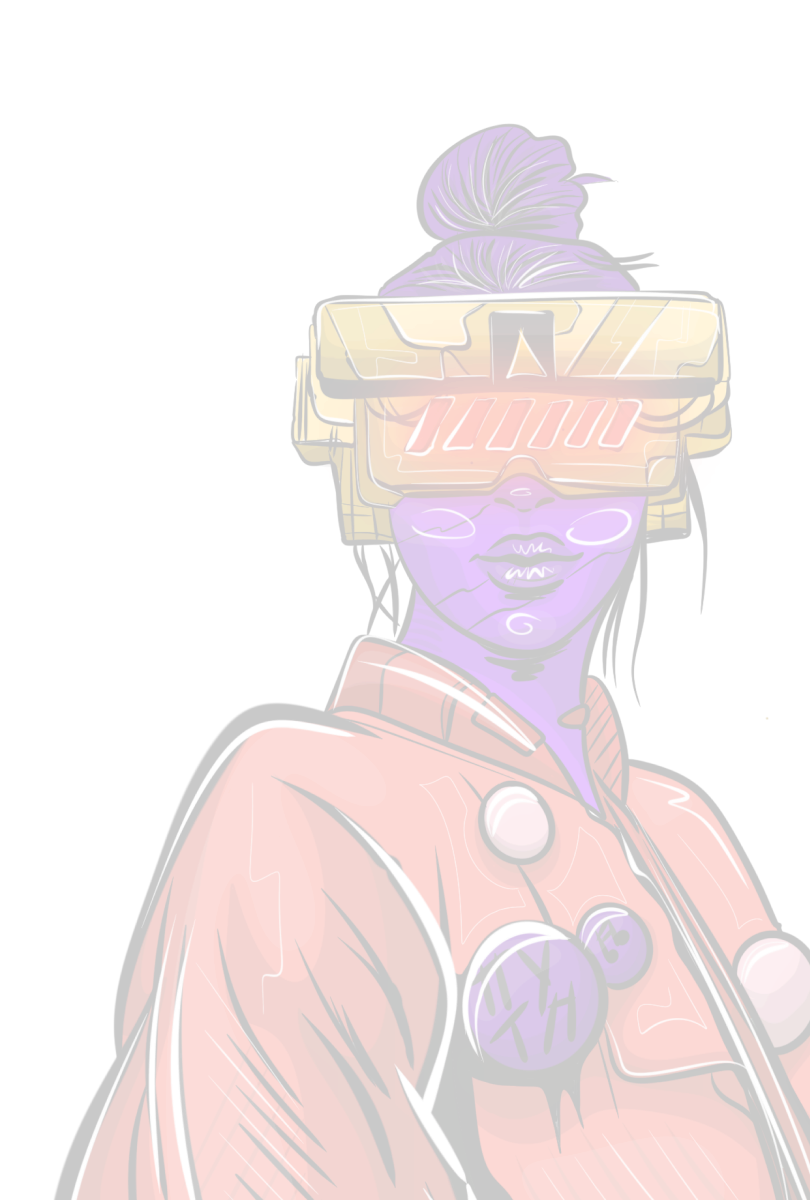 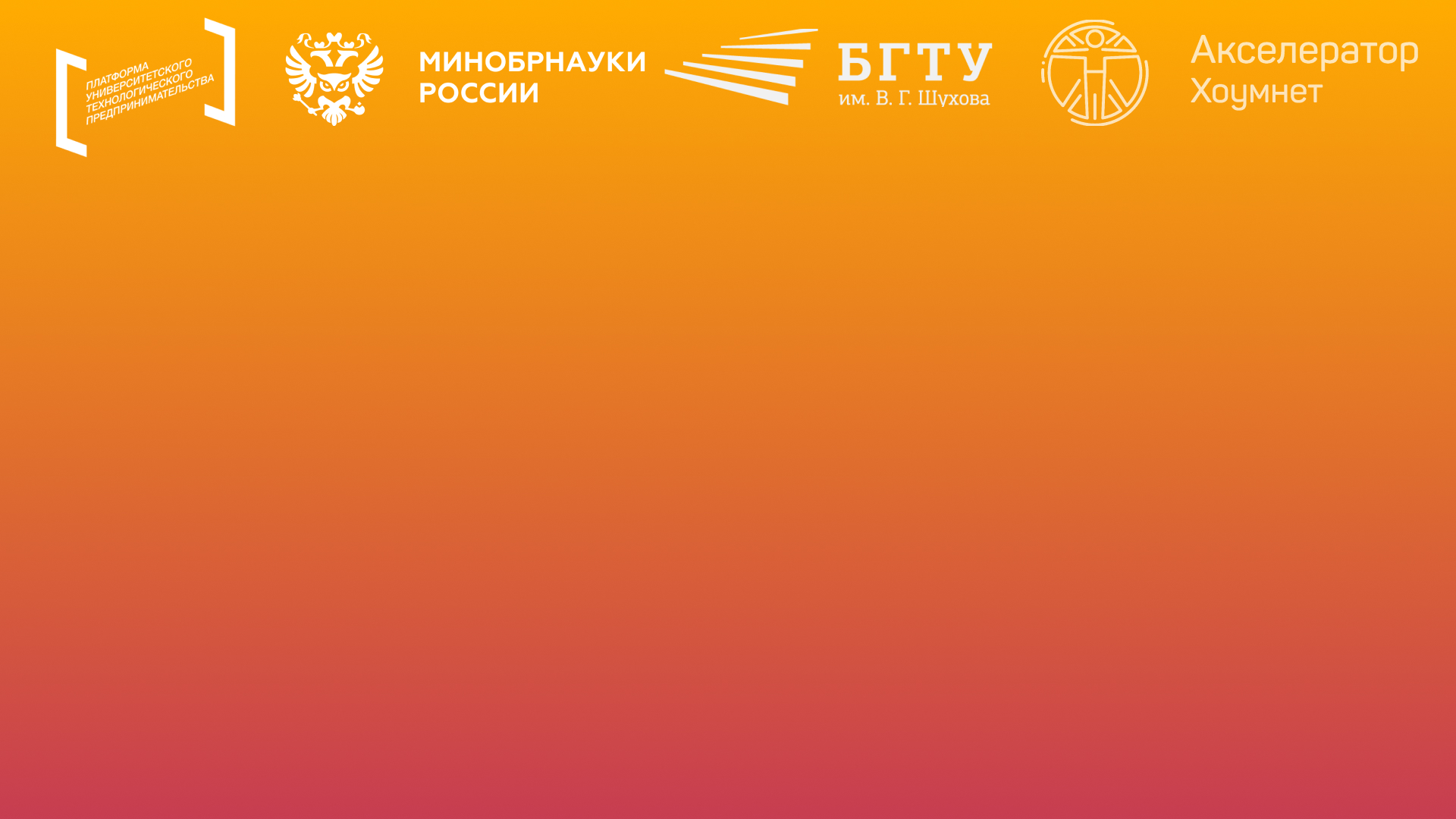 МЕЖВУЗОВСКАЯ АКСЕЛЕРАЦИОННАЯ ПРОГРАММА
АКСЕЛЕРАТОР ХОУМНЕТ
Разработка принципиально новых и инновационных технических решений и оборудования в области вентиляции жилых и общественных зданий
INDOOR AIR TECHNOLOGIES	INDOOR AIR TECHNOLOGIES
АКСЕЛЕРАТОР АКСЕЛЕРАТОР
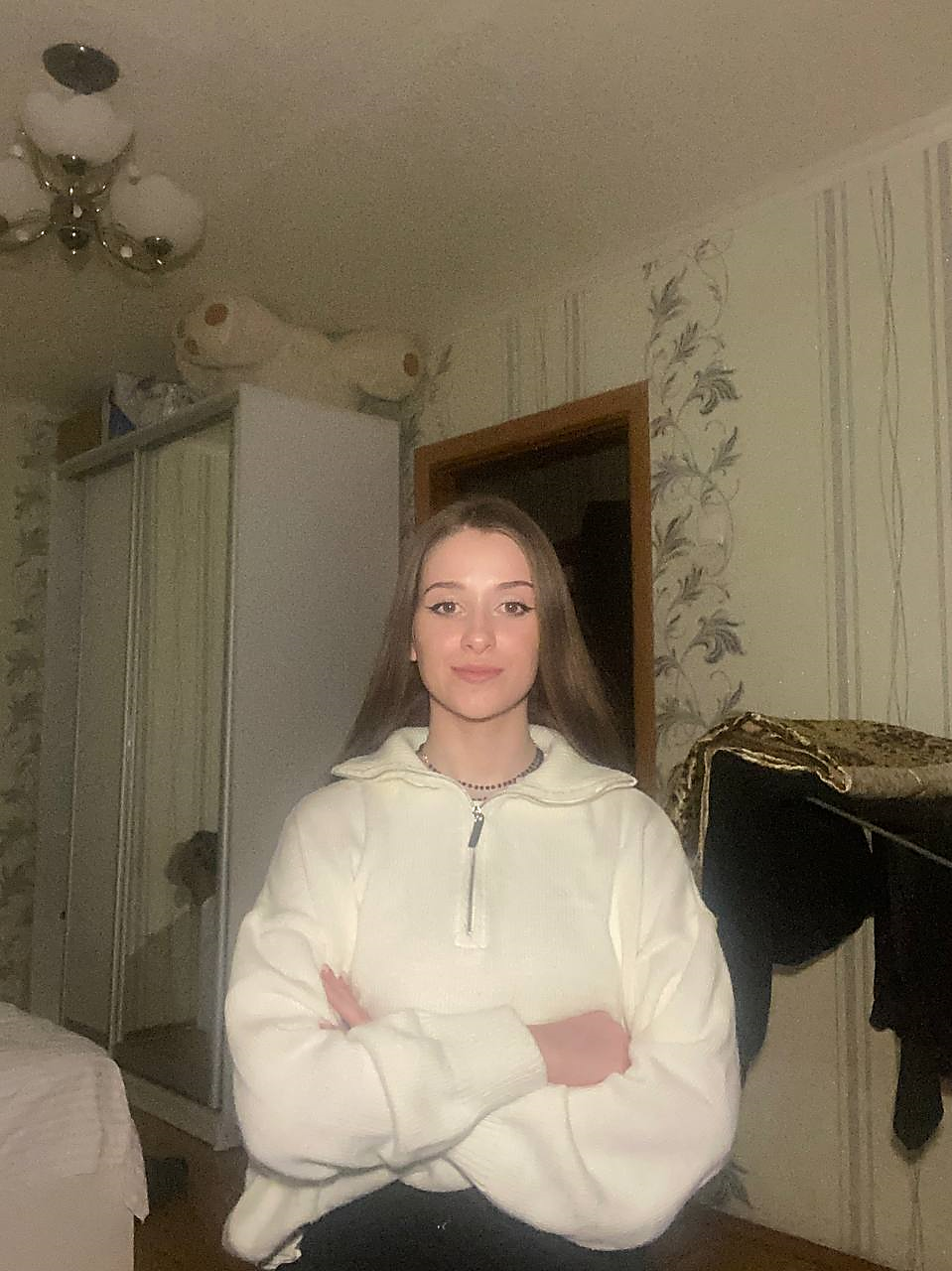 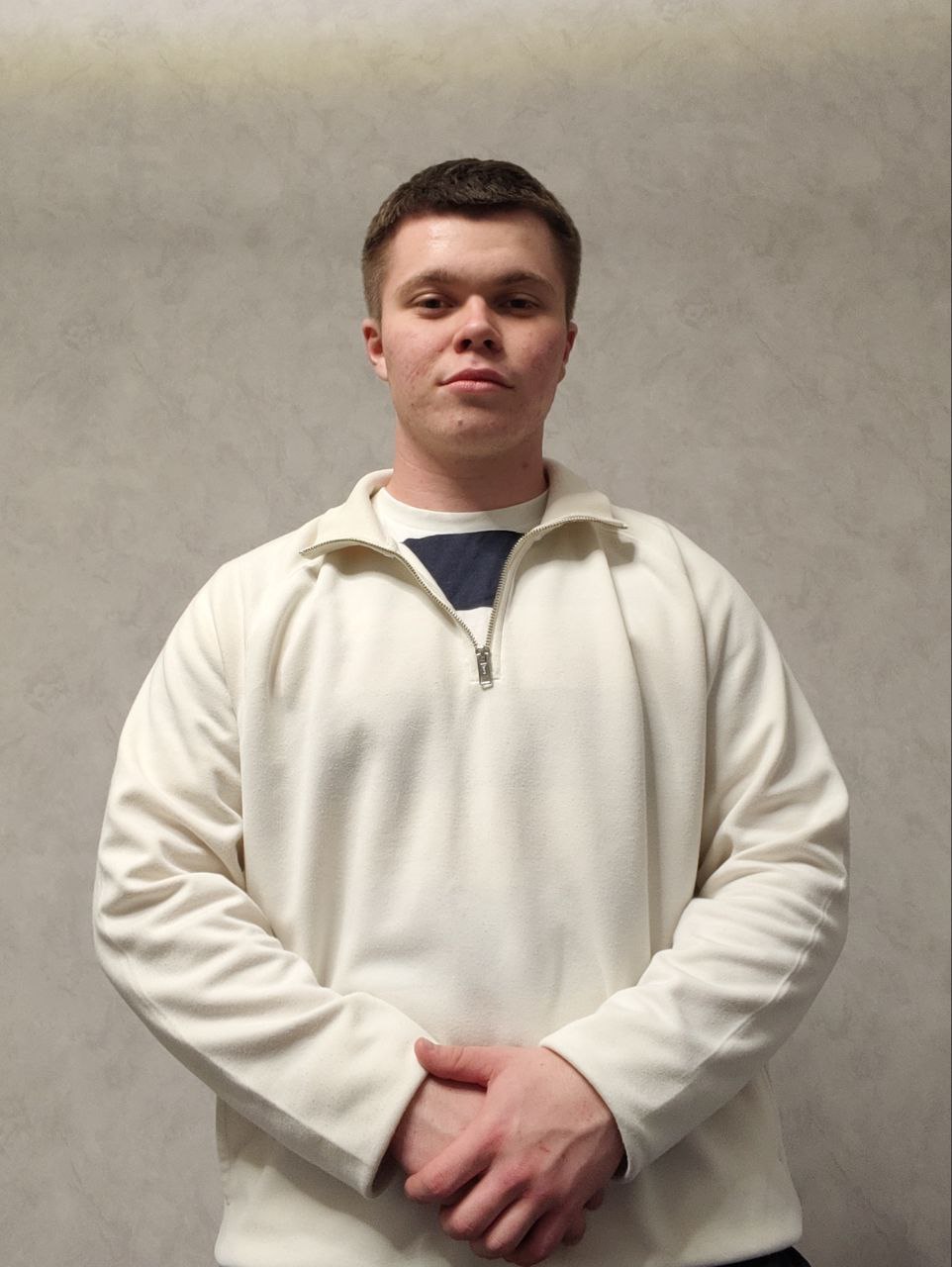 INDOOR AIR TECHNOLOGIES	INDOOR AIR TECHNOLOGIES
АКСЕЛЕРАТОР АКСЕЛЕРАТОР
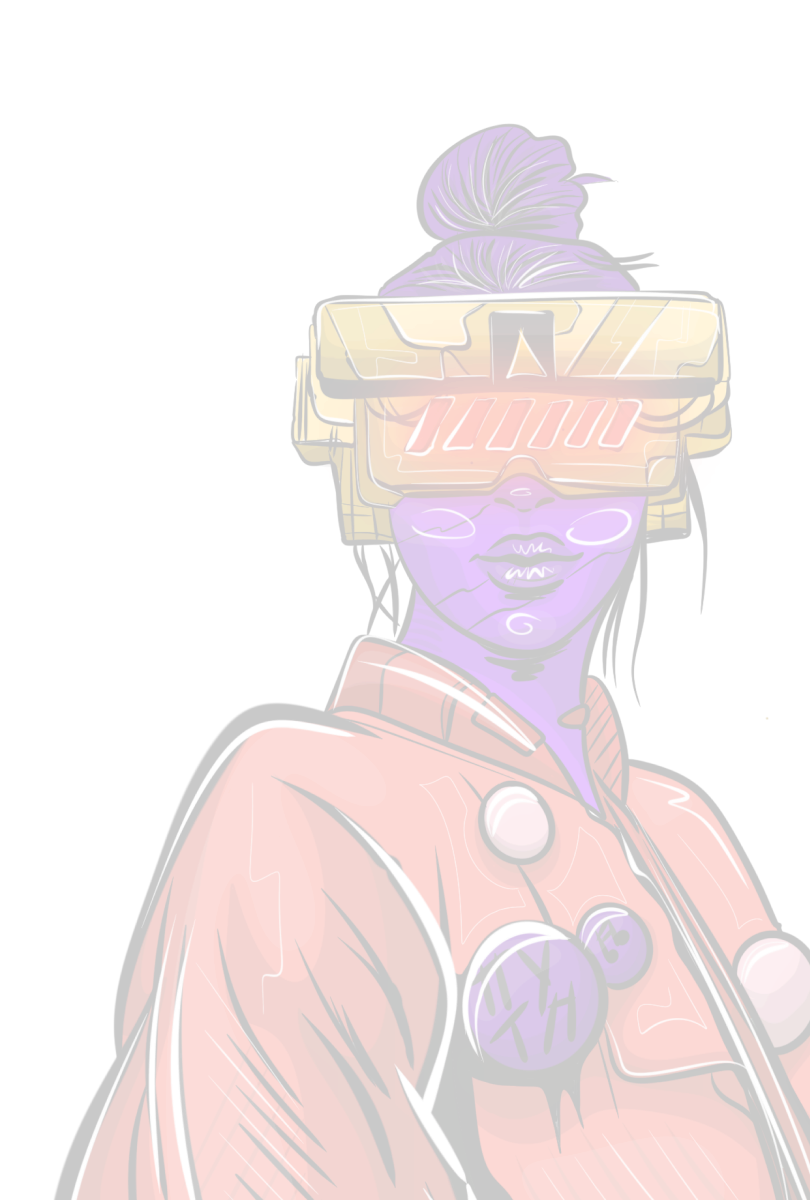 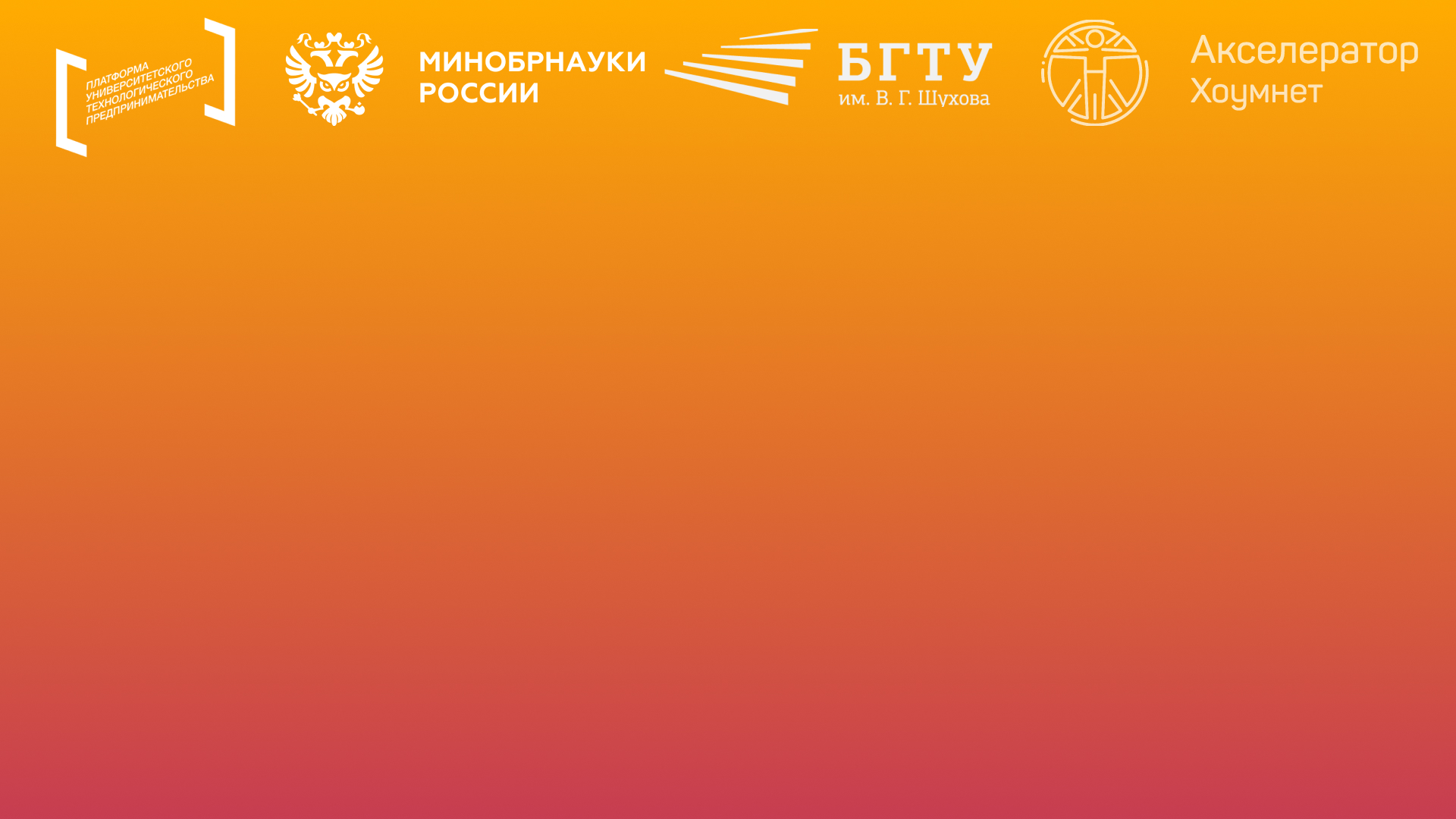 МЕЖВУЗОВСКАЯ АКСЕЛЕРАЦИОННАЯ ПРОГРАММА
АКСЕЛЕРАТОР ХОУМНЕТ
Разработка принципиально новых и инновационных технических решений и оборудования в области вентиляции жилых и общественных зданий
INDOOR AIR TECHNOLOGIES	INDOOR AIR TECHNOLOGIES
АКСЕЛЕРАТОР АКСЕЛЕРАТОР
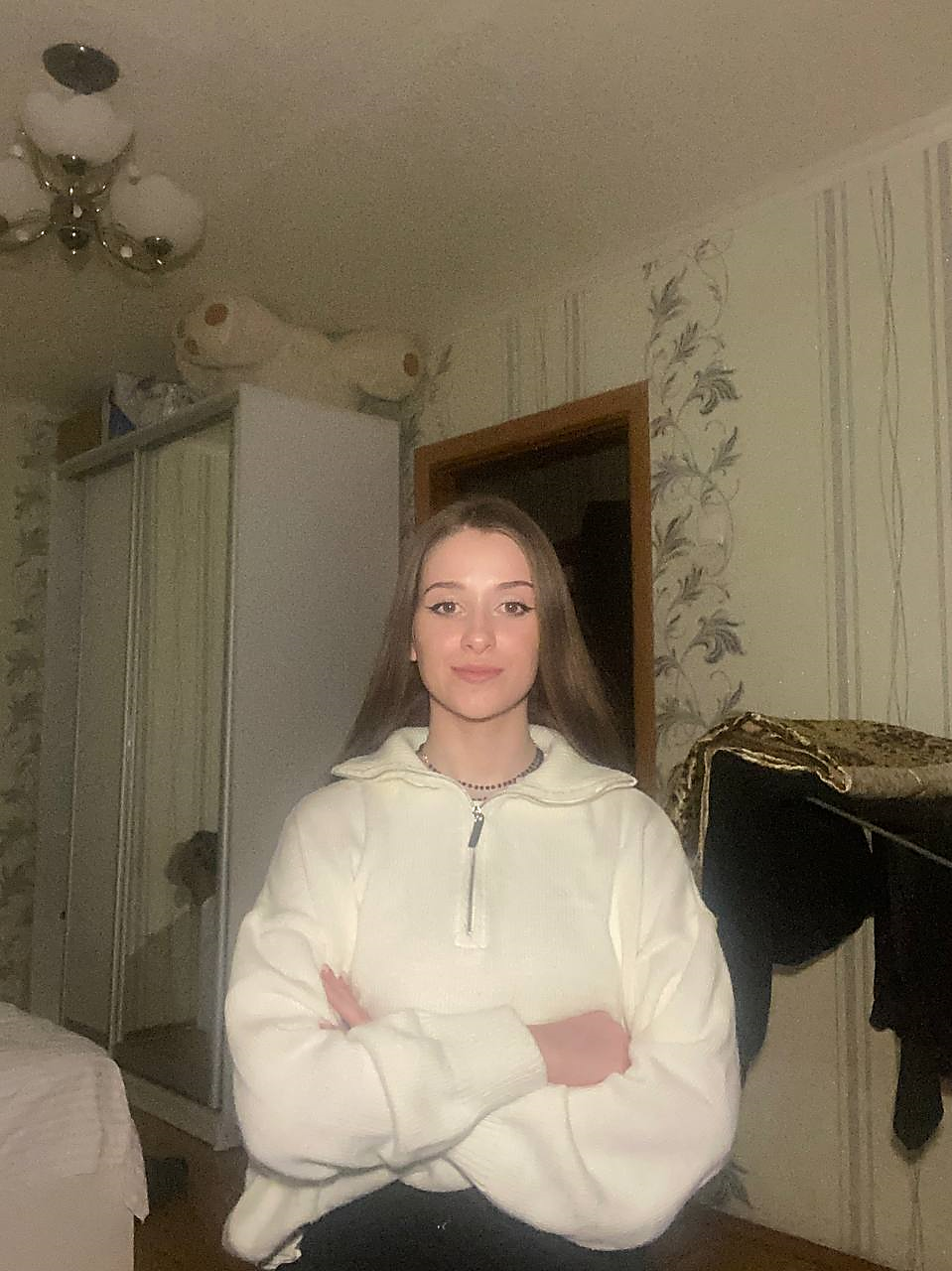 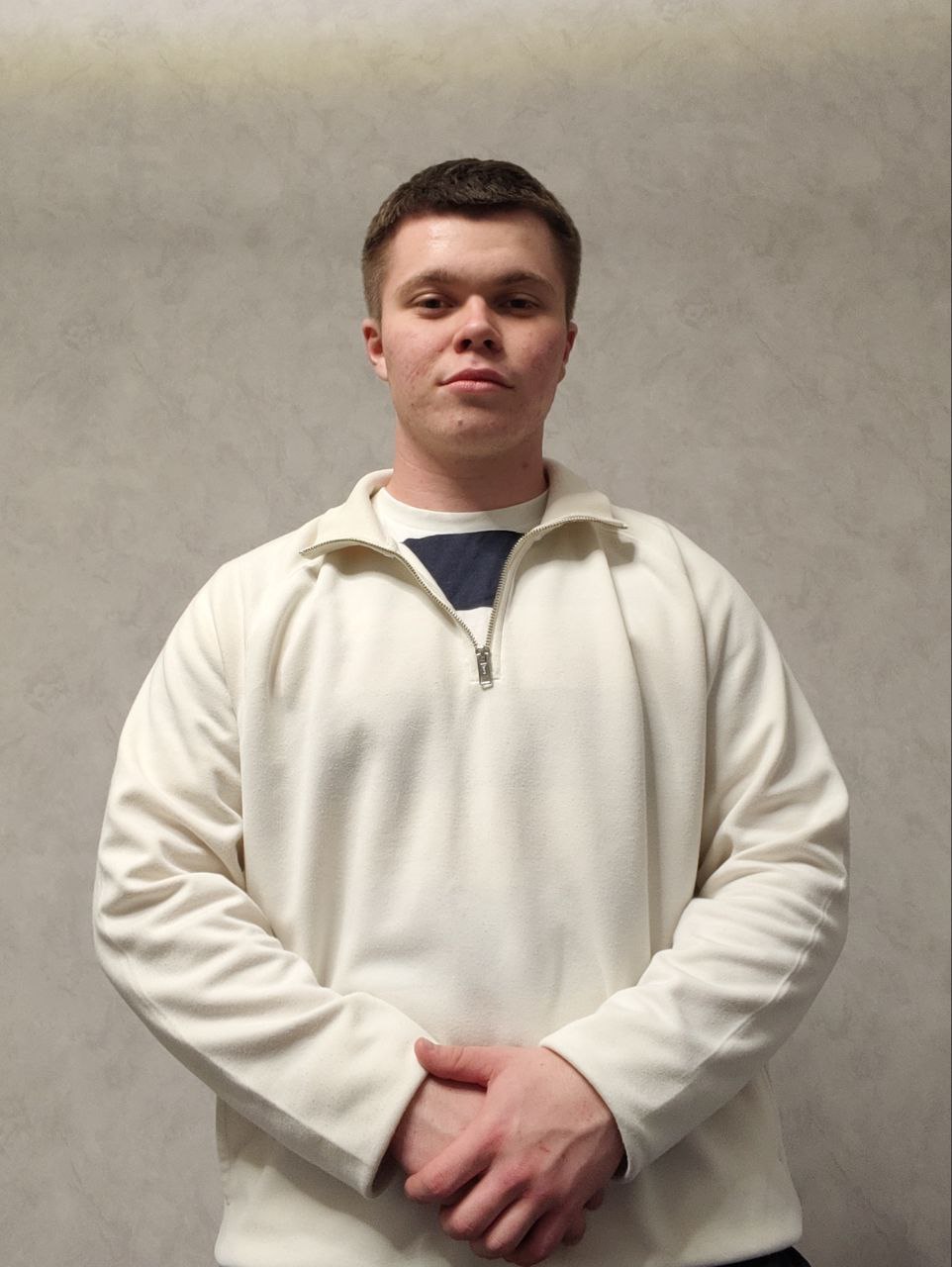 INDOOR AIR TECHNOLOGIES	INDOOR AIR TECHNOLOGIES
АКСЕЛЕРАТОР АКСЕЛЕРАТОР
Команда проекта
Команда первокурсников занимающуюся разработкой элементов вентиляционных систем
INDOOR AIR TECHNOLOGIES
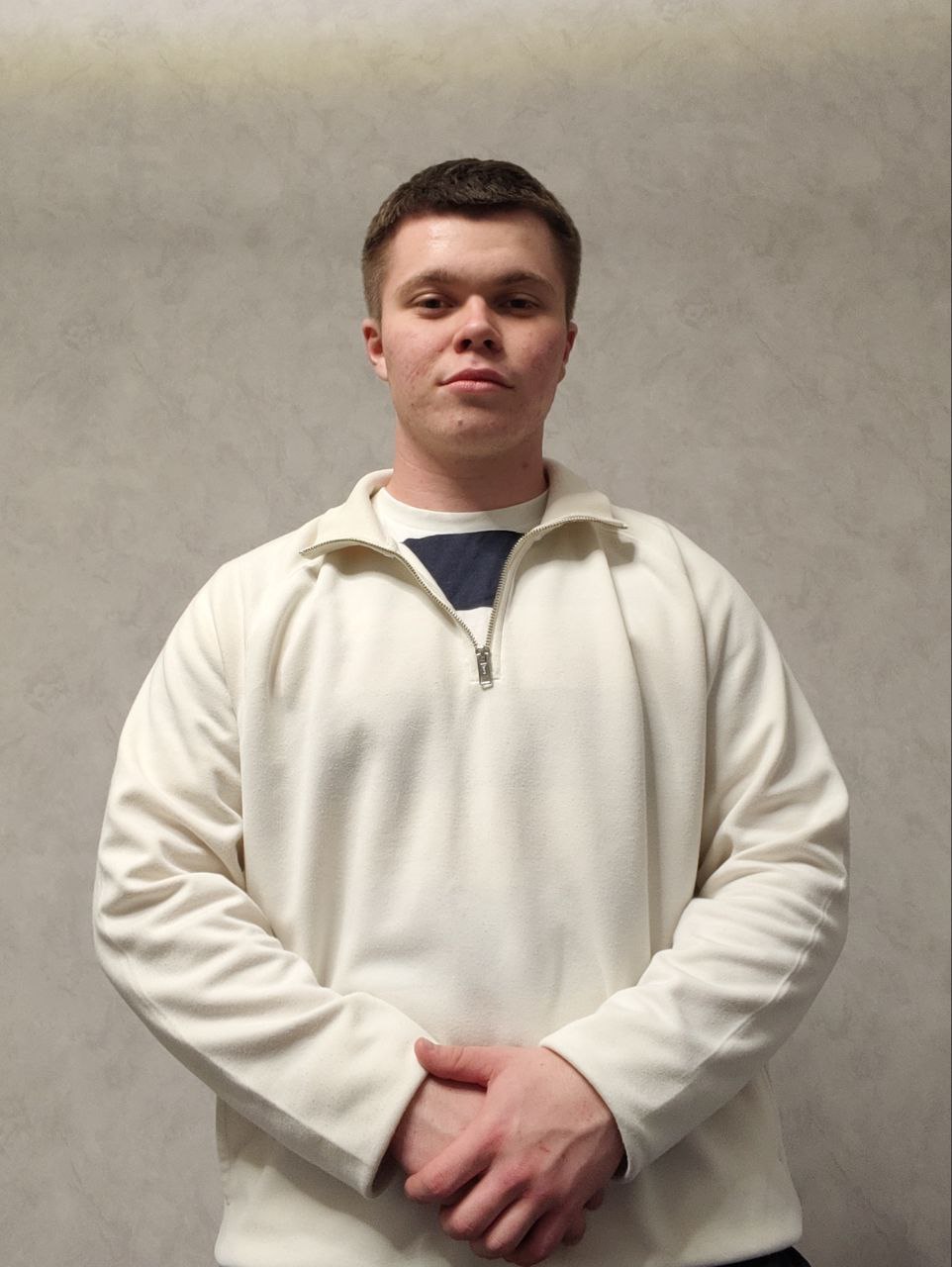 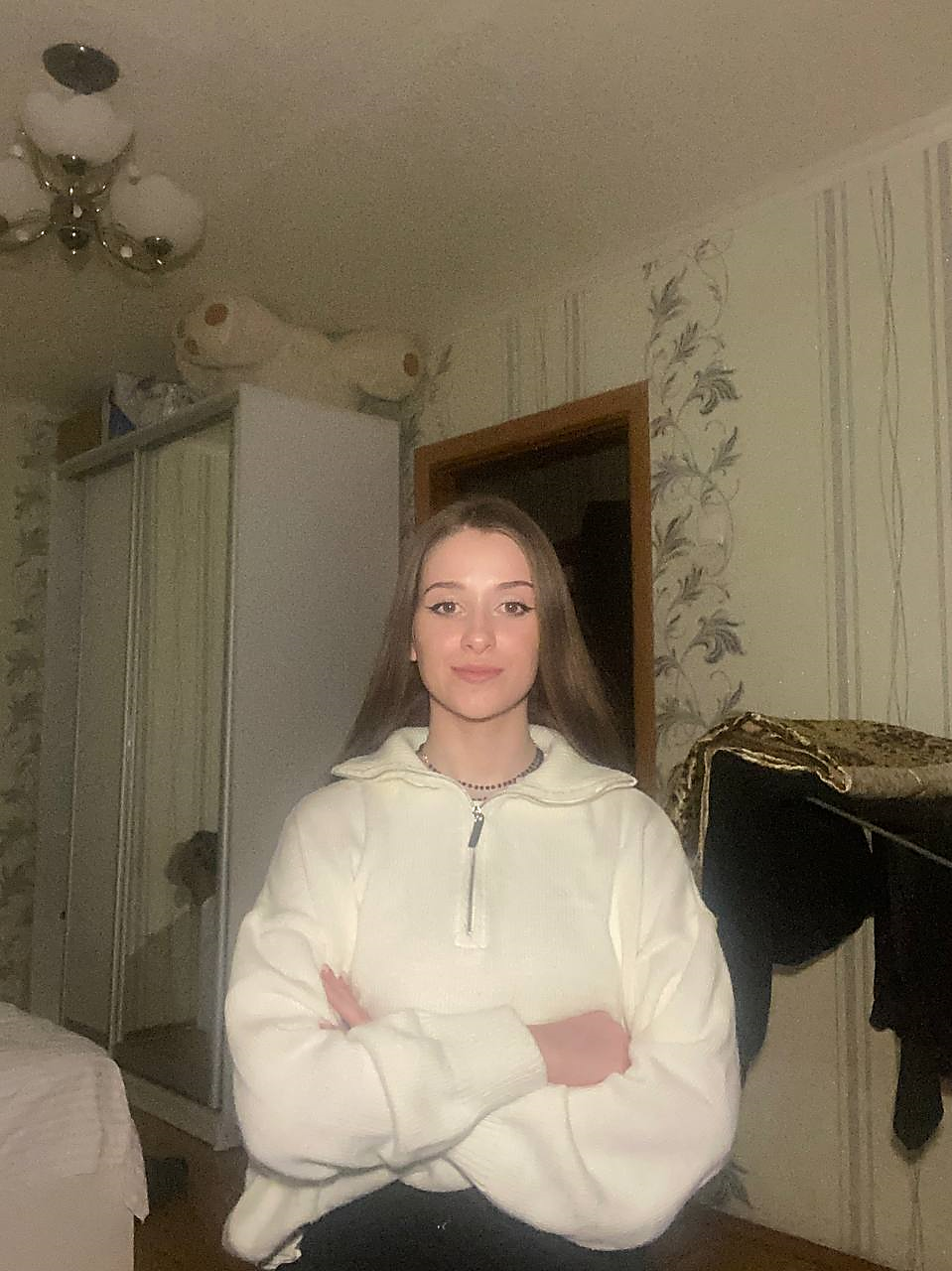 Рогуля Роман
Генератор идей
Спикер
Питинова Дарья
Лидер проекта
Дизайнер презентаций
Команда проекта
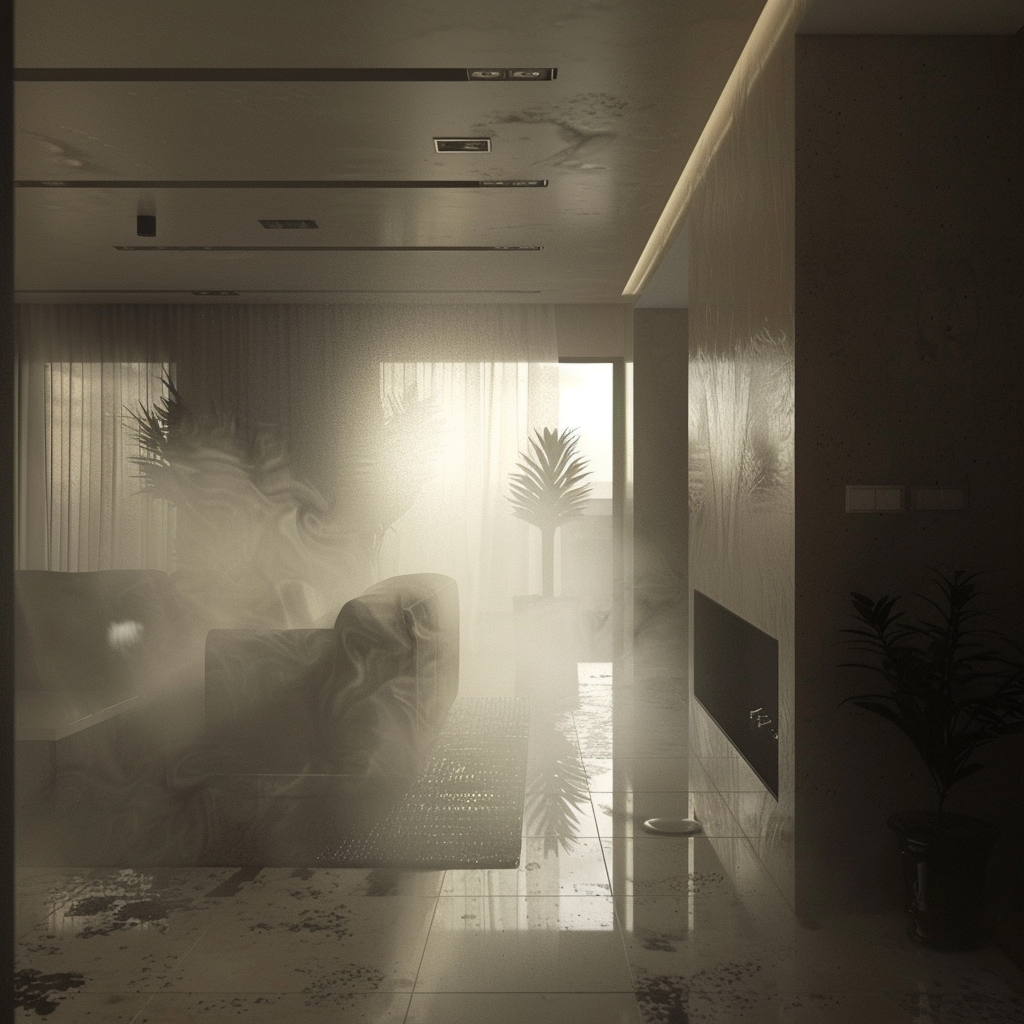 Команда первокурсников занимающуюся разработкой элементов вентиляционных систем
INDOOR AIR TECHNOLOGIES
О ПРОЕКТЕ
Из-за повышения уровня герметизации за счет плотности новых стеклопакетов и отсутствие щелей в дверных проемах нового поколения
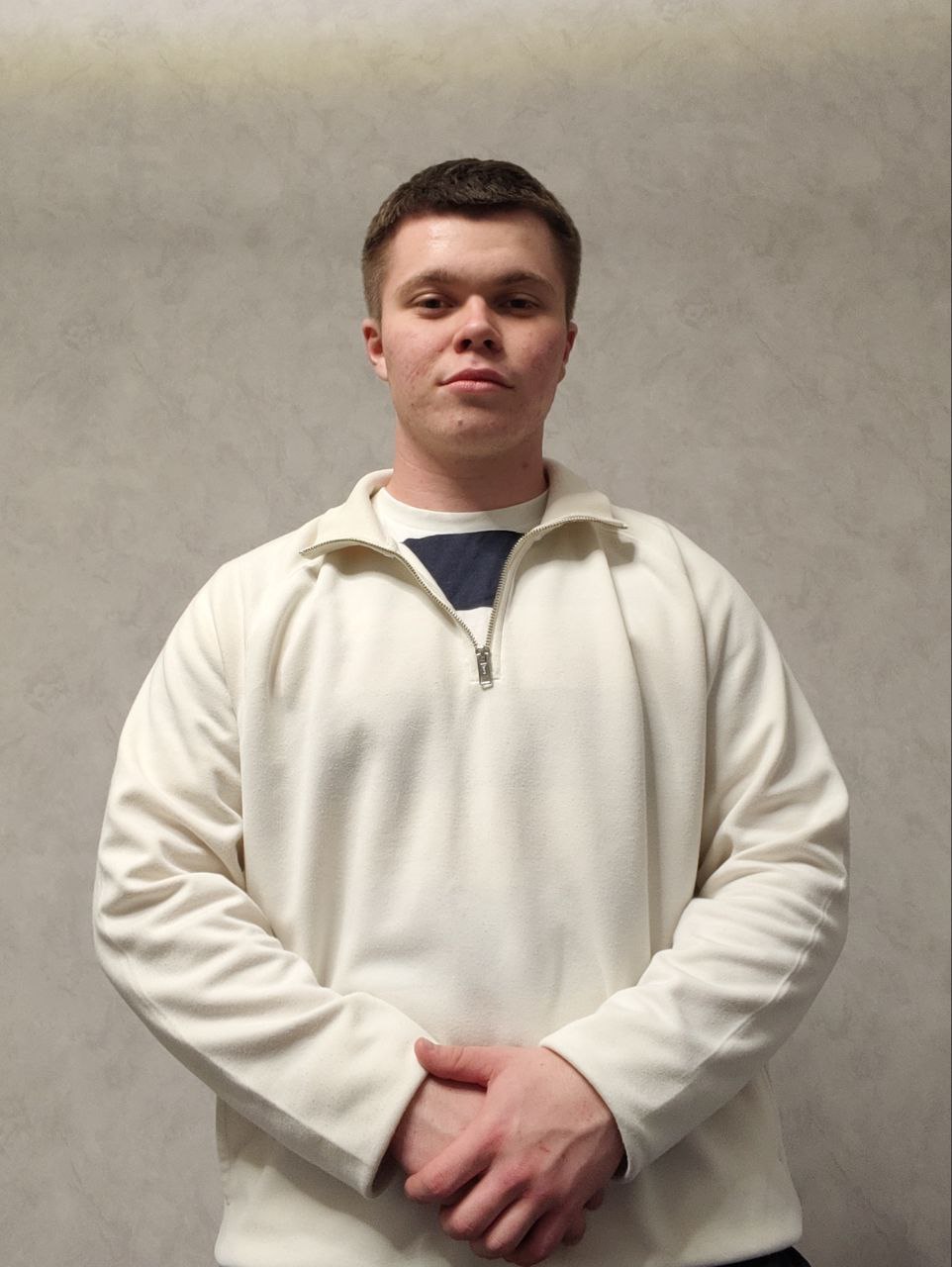 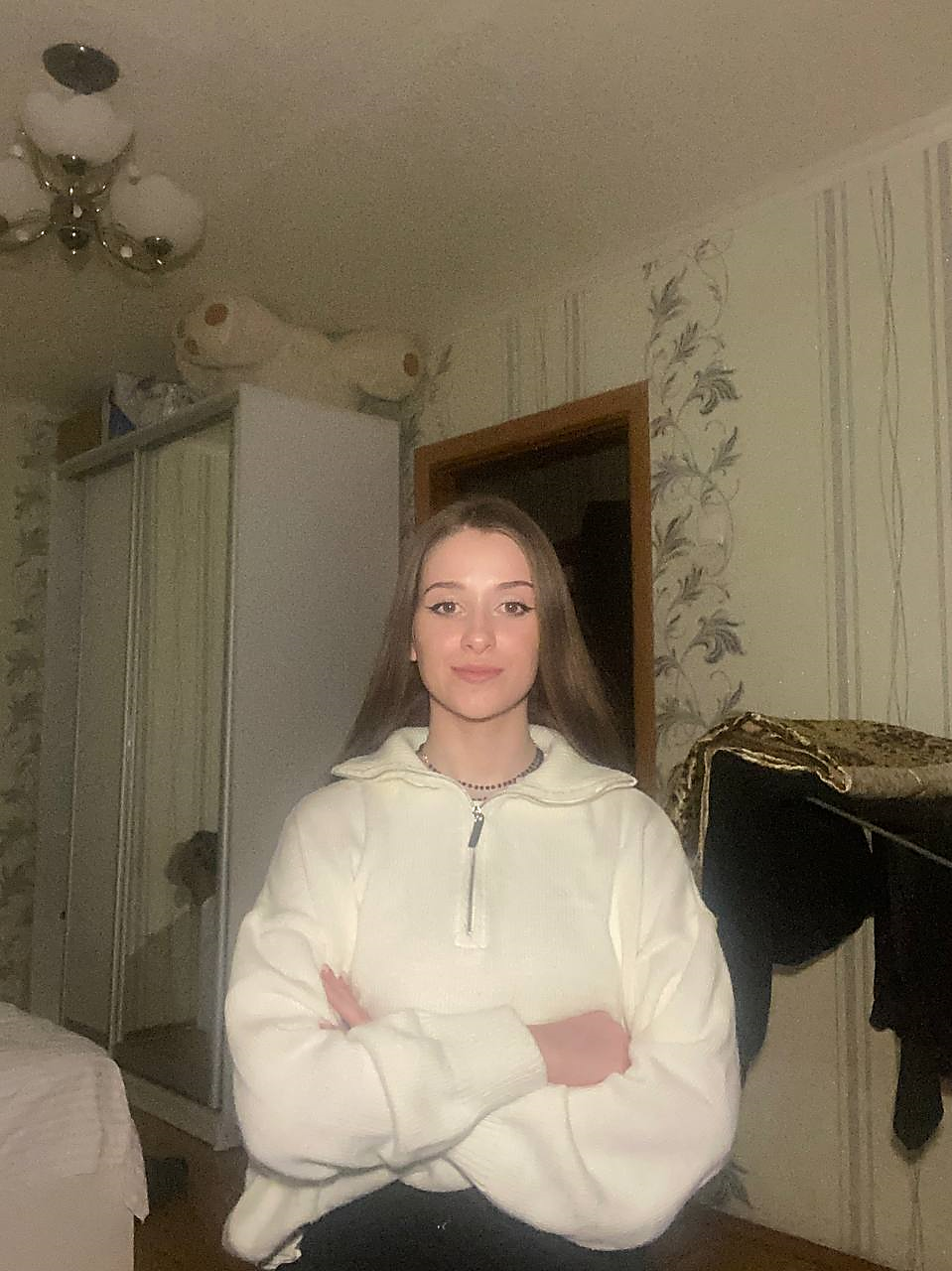 Появилась необходимость разработки инженерных конструкций систем вентиляции с целью повышения воздухообмена в помещении для поддержания благоприятного микроклимата
Питинова Дарья
Лидер проекта
Дизайнер презентаций
Рогуля Роман
Генератор идей
Спикер
Команда проекта
Команда первокурсников занимающуюся разработкой элементов вентиляционных систем
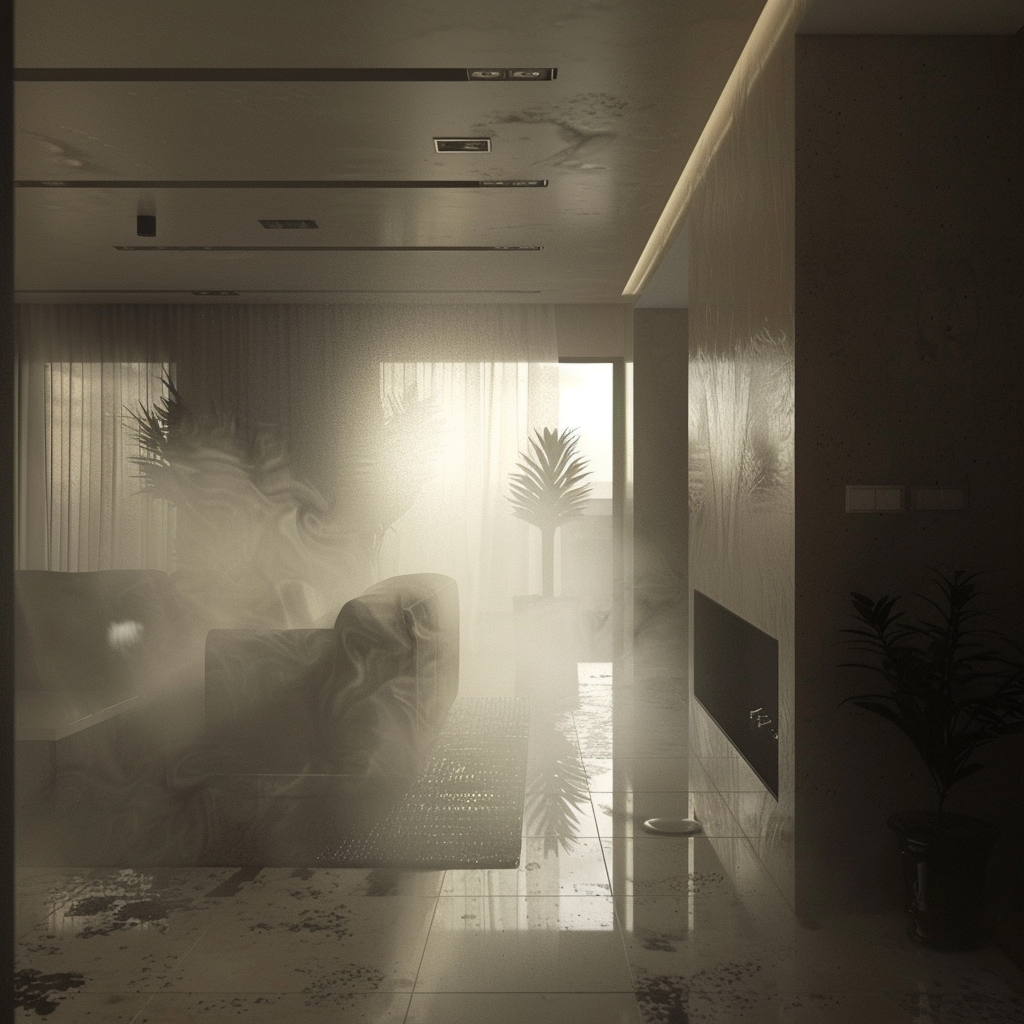 О ПРОЕКТЕ
Из-за повышения уровня герметизации за счет плотности новых стеклопакетов и отсутствие щелей в дверных проемах нового поколения
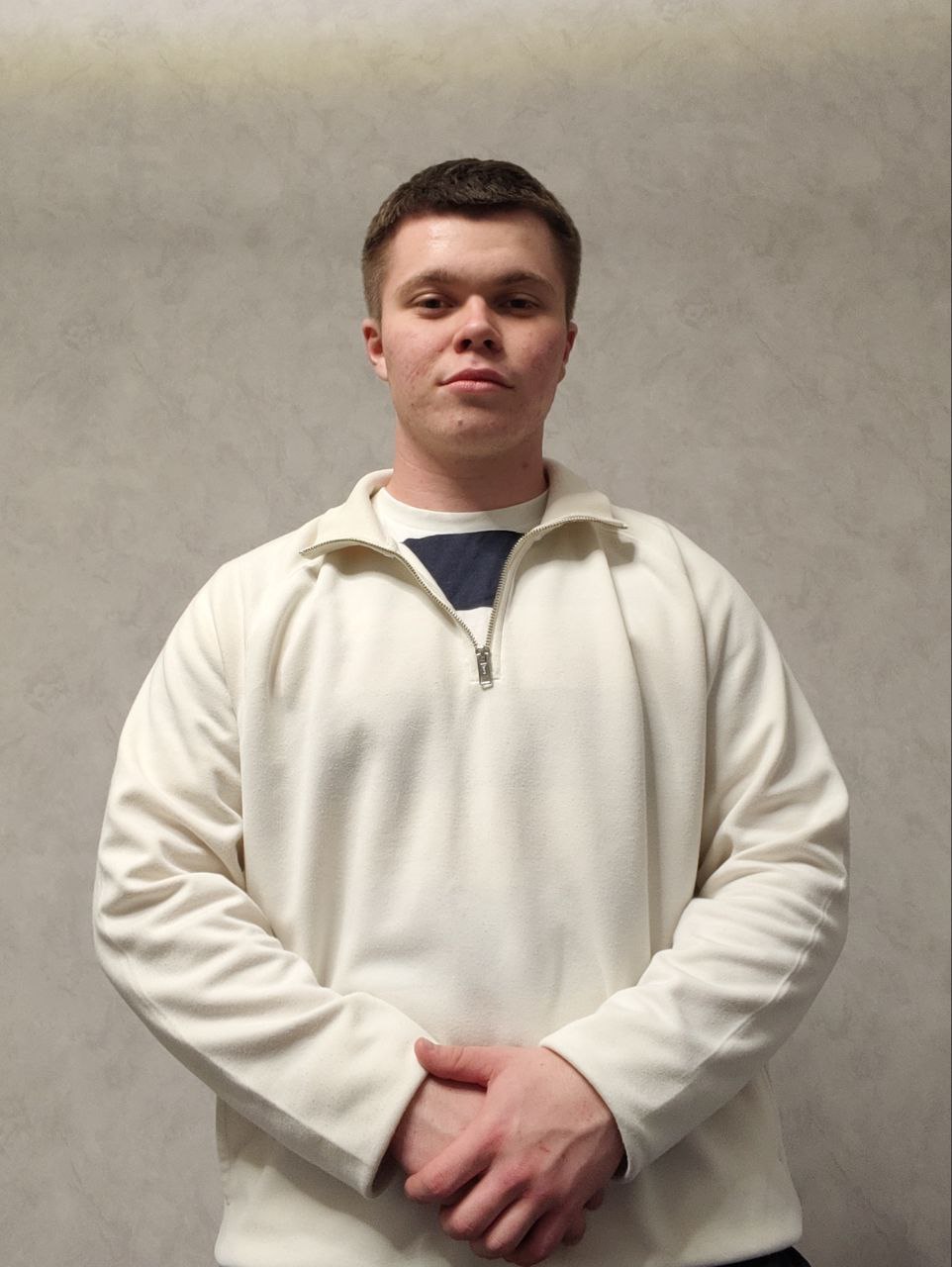 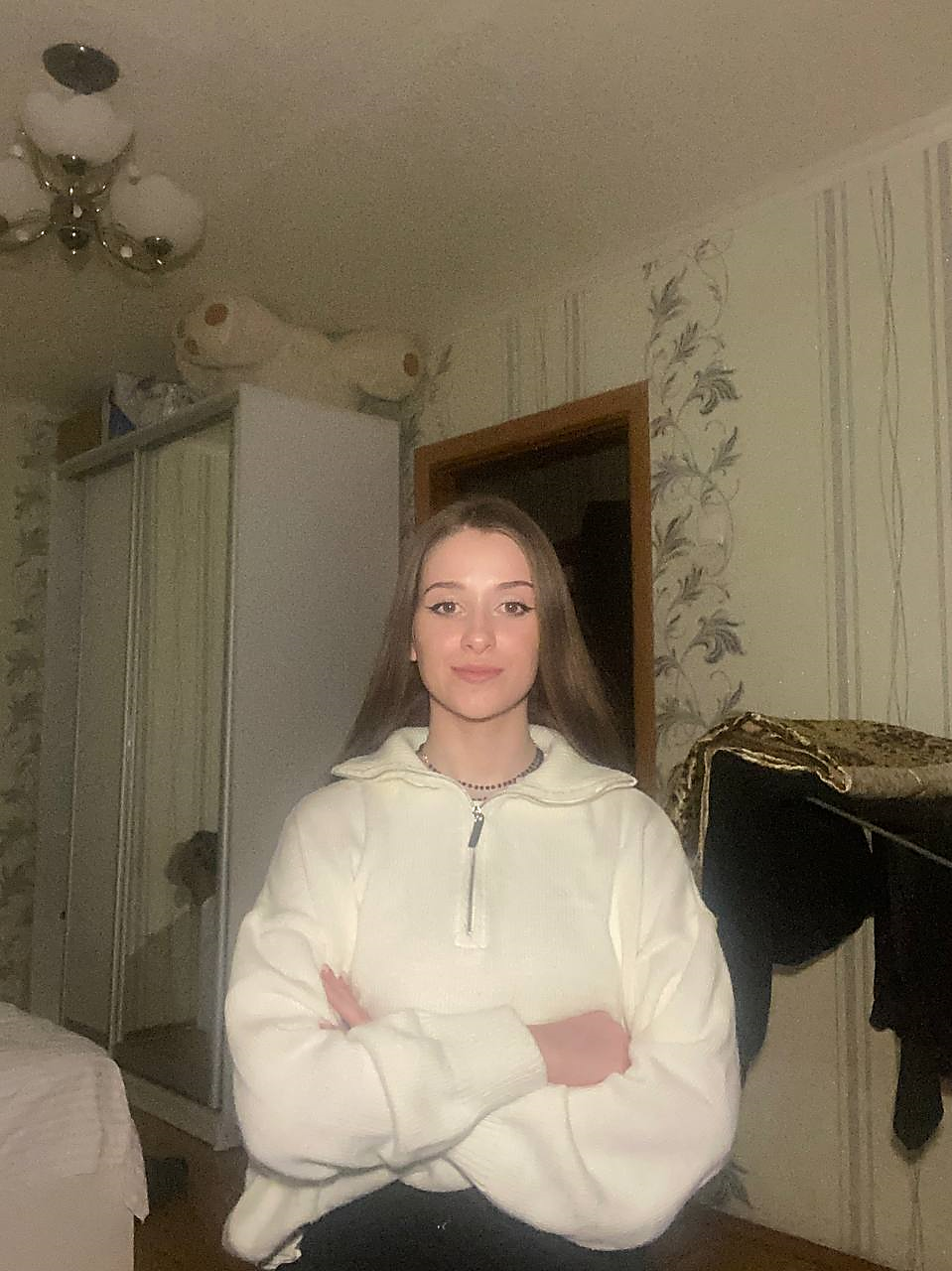 Появилась необходимость разработки инженерных конструкций систем вентиляции с целью повышения воздухообмена в помещении для поддержания благоприятного микроклимата
Питинова Дарья
Лидер проекта
Дизайнер презентаций
Рогуля Роман
Генератор идей
Спикер
ЦЕЛЬ
работы
ЦЕЛЬ
работы
ЗАДАЧИ
работы
ОБЕСПЕЧИТЬ КОФМОРТНУЮ СРЕДУ ПРОЖИВАНИЯ В КВАРТИРЕ
ЗА СЧЕТ ОБЕСПЕЧЕНИЯ ТРЕБУЕМОГО УРОВНЯ ВОЗДУХООБМЕНА
ЦЕЛЬ
работы
ЗАДАЧИ
1
работы
ОБЕСПЕЧИТЬ КОФМОРТНУЮ СРЕДУ ПРОЖИВАНИЯ В КВАРТИРЕ
ЗА СЧЕТ ОБЕСПЕЧЕНИЯ ТРЕБУЕМОГО УРОВНЯ ВОЗДУХООБМЕНА
Определить достоинства и недостатки современных технологий
ЗАДАЧИ
работы
ЦЕЛЬ
работы
2
1
ОБЕСПЕЧИТЬ КОФМОРТНУЮ СРЕДУ ПРОЖИВАНИЯ В КВАРТИРЕ
ЗА СЧЕТ ОБЕСПЕЧЕНИЯ ТРЕБУЕМОГО УРОВНЯ ВОЗДУХООБМЕНА
Рассчитать оптимальные условия для создания микроклимата
Определить достоинства и недостатки современных технологий
ЦЕЛЬ
ЗАДАЧИ
работы
работы
ОБЕСПЕЧИТЬ КОФМОРТНУЮ СРЕДУ ПРОЖИВАНИЯ В КВАРТИРЕ
ЗА СЧЕТ ОБЕСПЕЧЕНИЯ ТРЕБУЕМОГО УРОВНЯ ВОЗДУХООБМЕНА
3
2
Определить достоинства и недостатки современных технологий
1
Разработать элементы вентиляции с учетом полученных расчетов и условий
Рассчитать оптимальные условия для создания микроклимата
ЦЕЛЬ
ЗАДАЧИ
работы
работы
ОБЕСПЕЧИТЬ КОФМОРТНУЮ СРЕДУ ПРОЖИВАНИЯ В КВАРТИРЕ
ЗА СЧЕТ ОБЕСПЕЧЕНИЯ ТРЕБУЕМОГО УРОВНЯ ВОЗДУХООБМЕНА
4
3
Определить достоинства и недостатки современных технологий
1
Рассчитать оптимальные условия для создания микроклимата
2
Внедрить полученную технологию в массовое потребление
Разработать элементы вентиляции с учетом полученных расчетов и условий
ЦЕЛЬ
ЗАДАЧИ
работы
работы
ОБЕСПЕЧИТЬ КОФМОРТНУЮ СРЕДУ ПРОЖИВАНИЯ В КВАРТИРЕ
ЗА СЧЕТ ОБЕСПЕЧЕНИЯ ТРЕБУЕМОГО УРОВНЯ ВОЗДУХООБМЕНА
4
Определить достоинства и недостатки современных технологий
1
Рассчитать оптимальные условия для создания микроклимата
2
Внедрить полученную технологию в массовое потребление
Разработать элементы вентиляции с учетом полученных расчетов и условий
3
ЦЕЛЬ
работы
ОБЕСПЕЧИТЬ КОФМОРТНУЮ СРЕДУ ПРОЖИВАНИЯ В КВАРТИРЕ
ЗА СЧЕТ ОБЕСПЕЧЕНИЯ ТРЕБУЕМОГО УРОВНЯ ВОЗДУХООБМЕНА
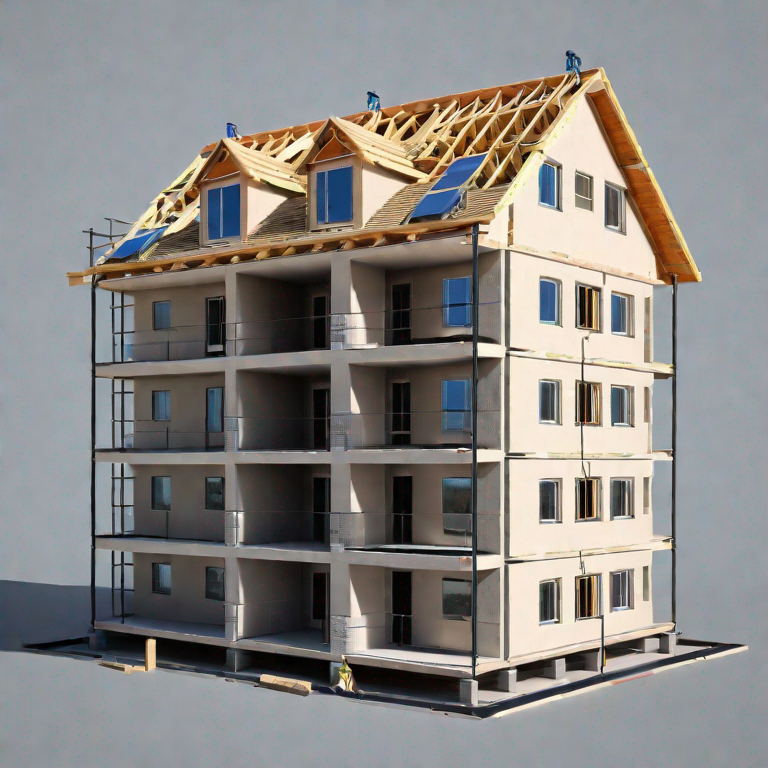 ЗАДАЧИ
работы
Определить достоинства и недостатки современных технологий
Разработать элементы вентиляции с учетом полученных расчетов и условий
3
1
Рассчитать оптимальные условия для создания микроклимата
Внедрить полученную технологию в массовое потребление
4
2
ЦЕЛЬ
работы
ОБЕСПЕЧИТЬ КОФМОРТНУЮ СРЕДУ ПРОЖИВАНИЯ В КВАРТИРЕ
ЗА СЧЕТ ОБЕСПЕЧЕНИЯ ТРЕБУЕМОГО УРОВНЯ ВОЗДУХООБМЕНА
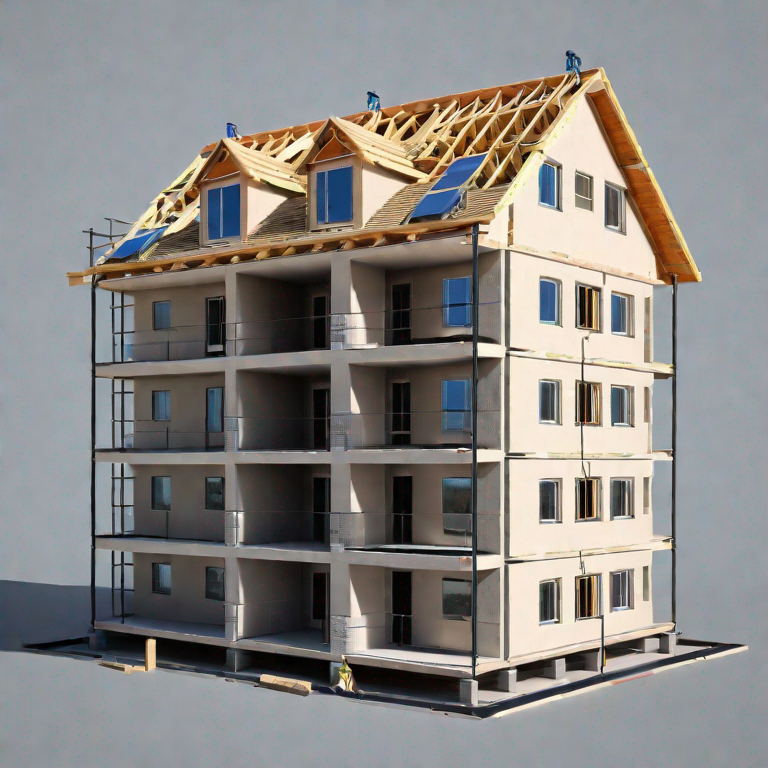 Потребители продукта:
1) Индивидуальное жилищное строительство
ЗАДАЧИ
работы
Определить достоинства и недостатки современных технологий
Разработать элементы вентиляции с учетом полученных расчетов и условий
3
1
Внедрить полученную технологию в массовое потребление
Рассчитать оптимальные условия для создания микроклимата
4
2
2) Строительные компании
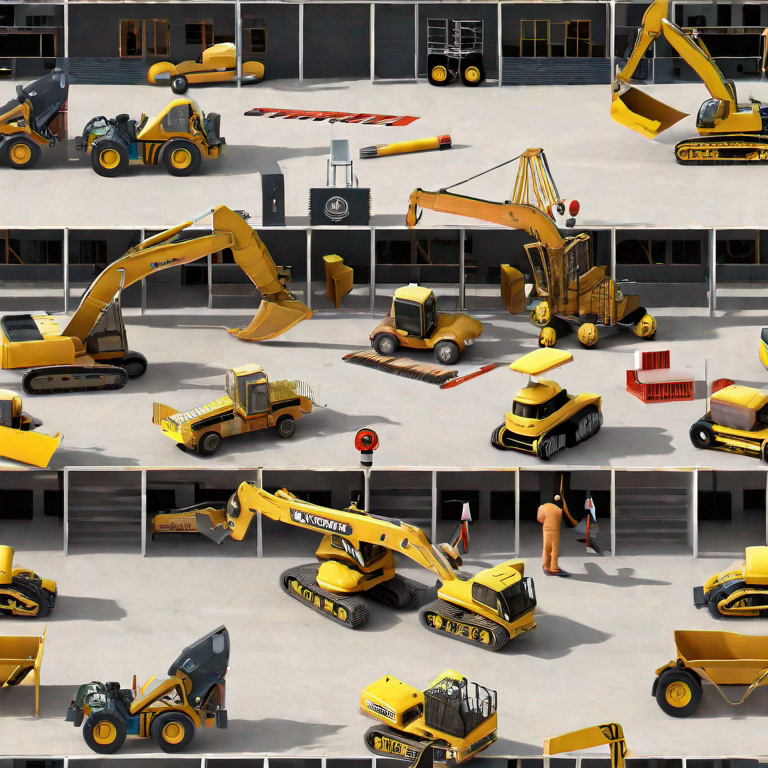 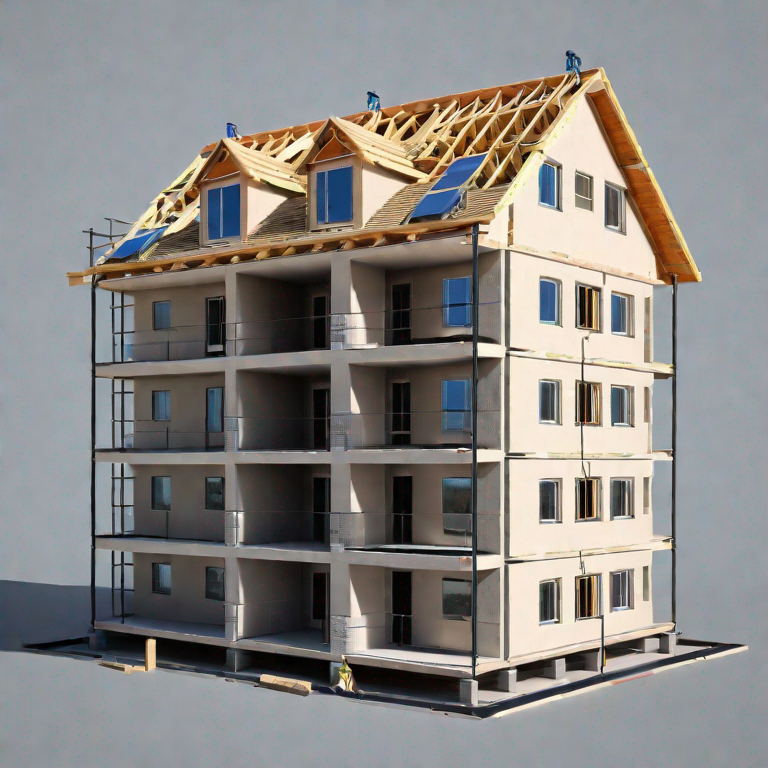 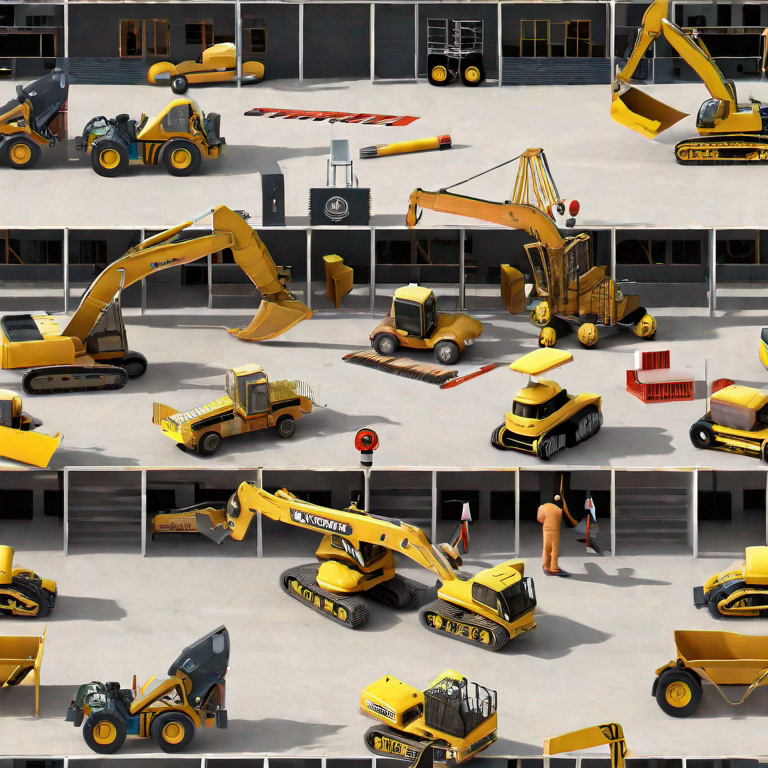 Потребители продукта:
1) Индивидуальное жилищное строительство
2) Строительные компании
3) Офисные помещения
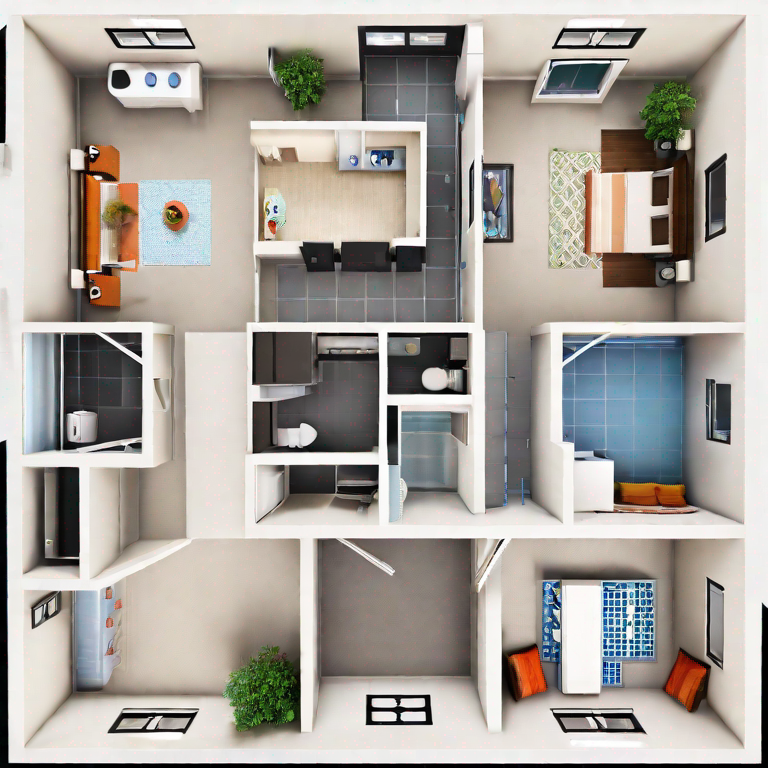 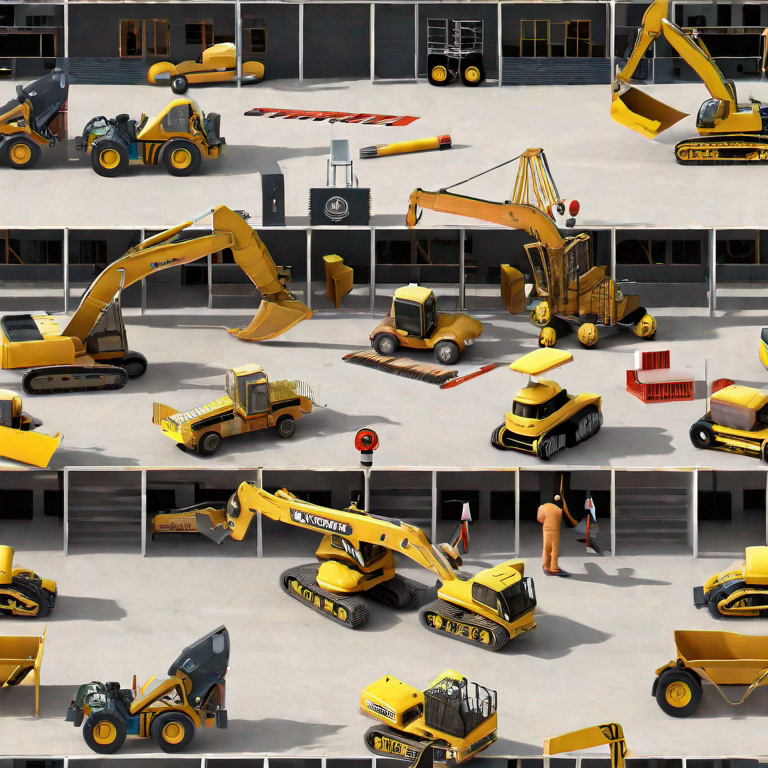 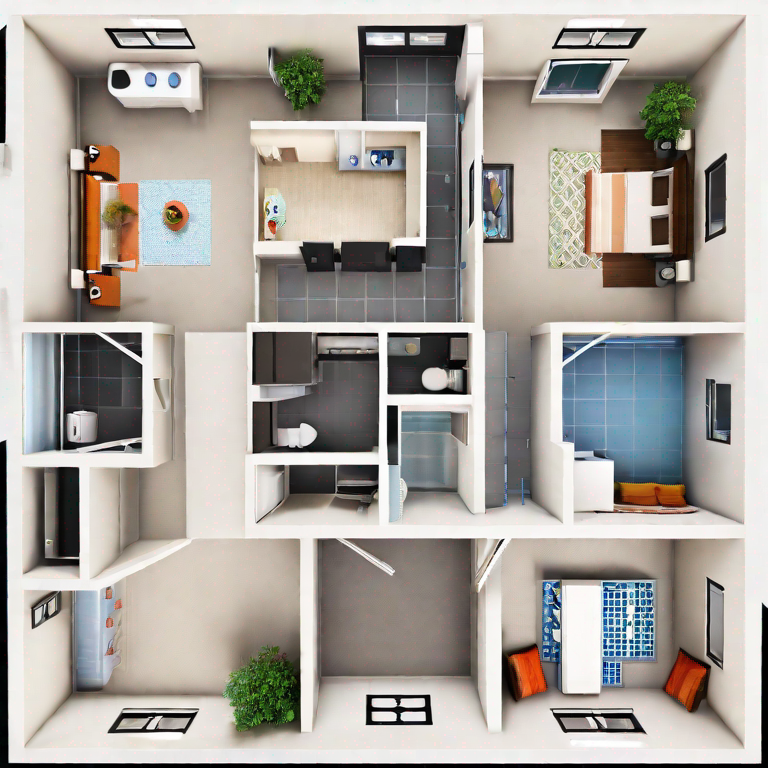 Потребители продукта:
1) Индивидуальное жилищное строительство
2) Строительные компании
3) Офисные помещения
4) Владельцы квартир
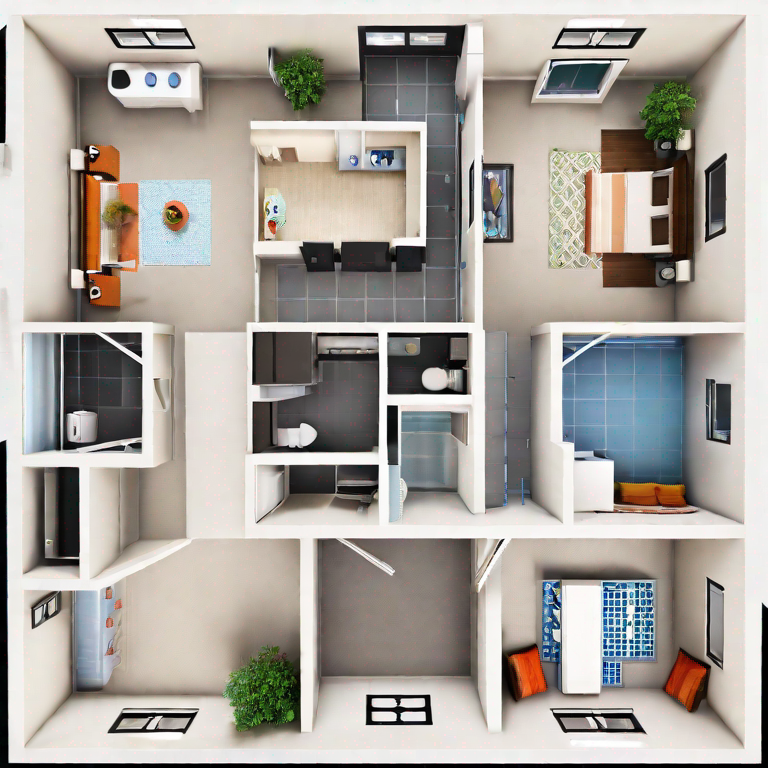 Потребители продукта:
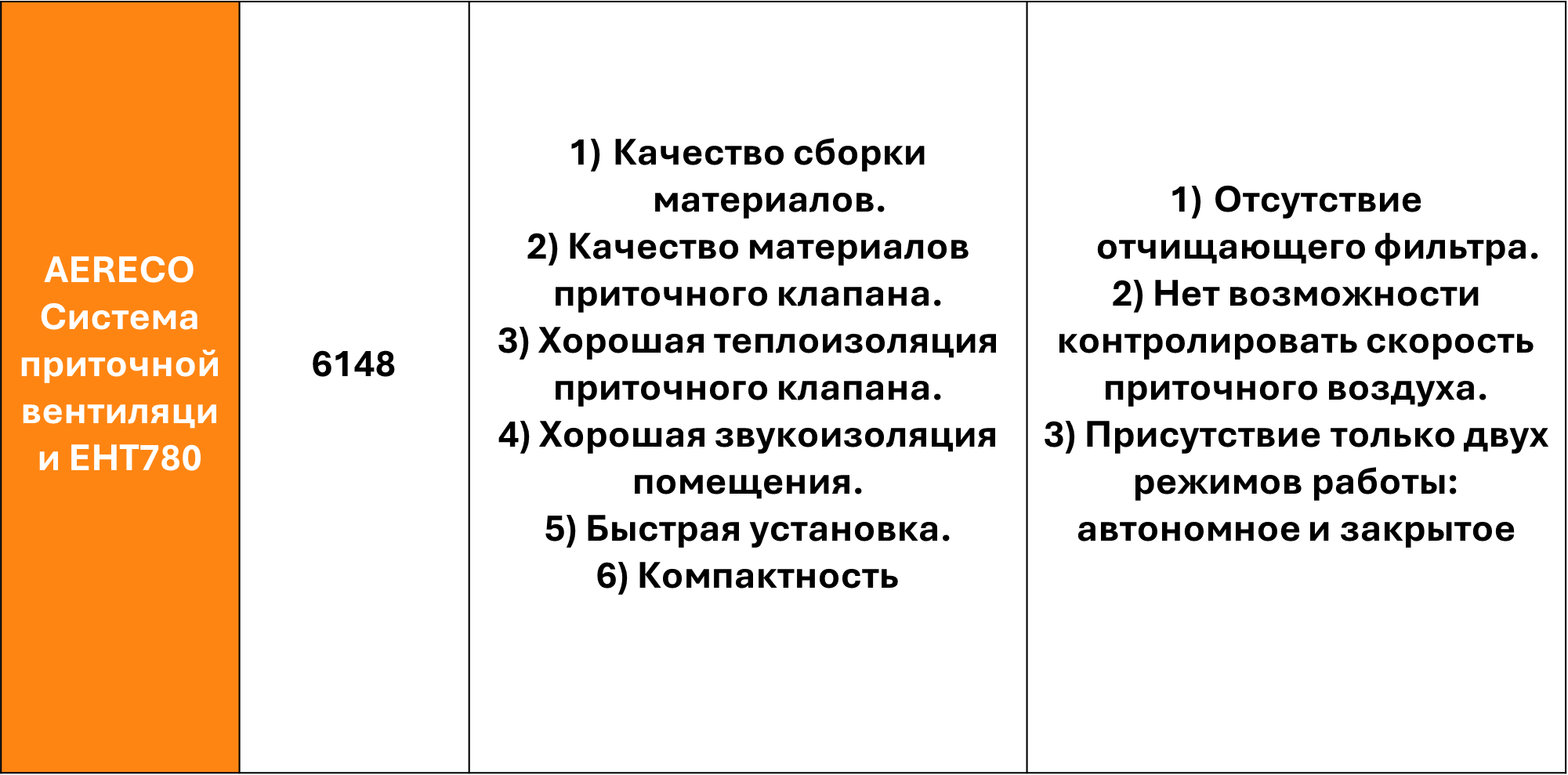 1) Индивидуальное жилищное строительство
2) Строительные компании
3) Офисные помещения
4) Владельцы квартир
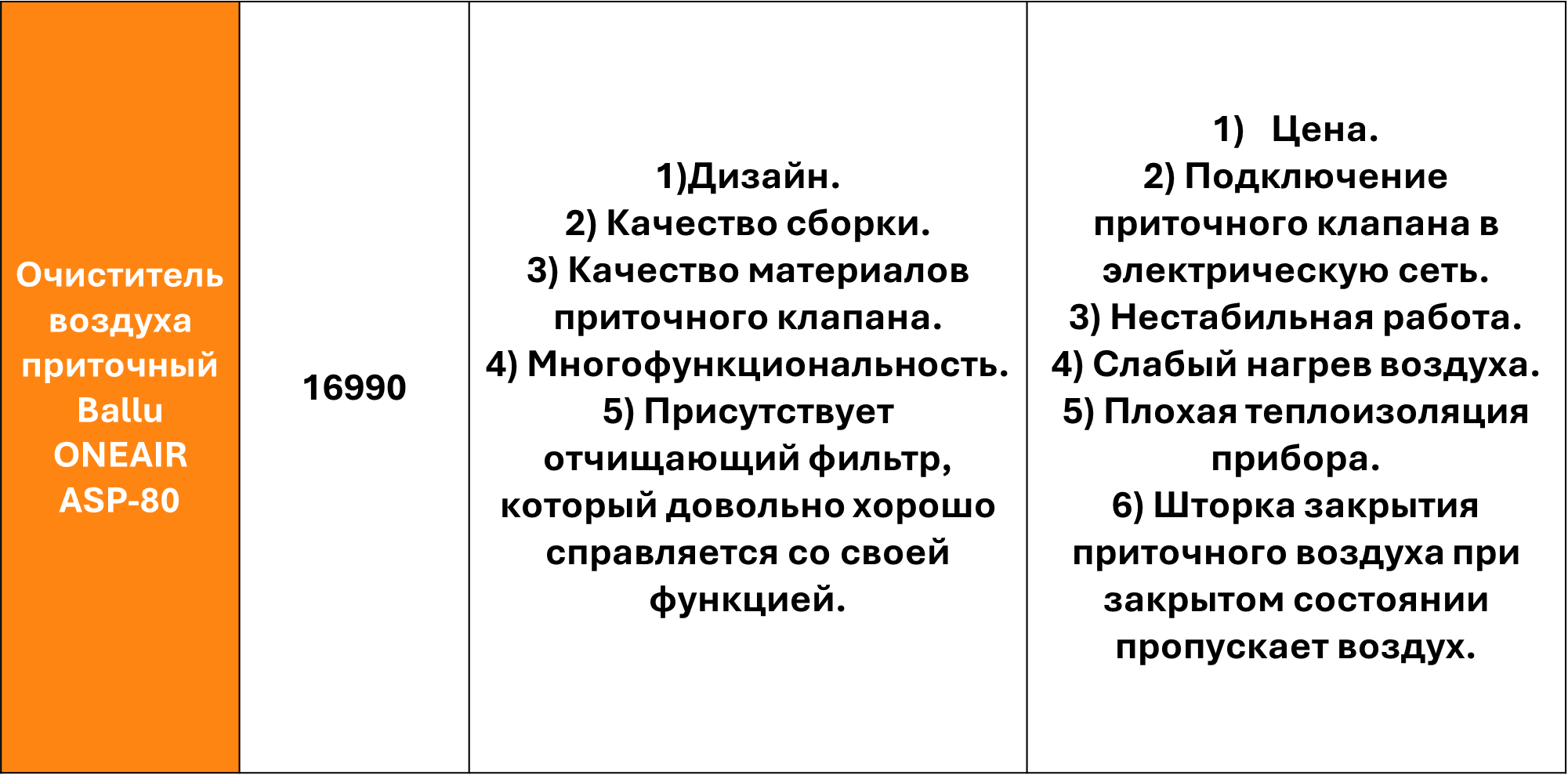 Потребители продукта:
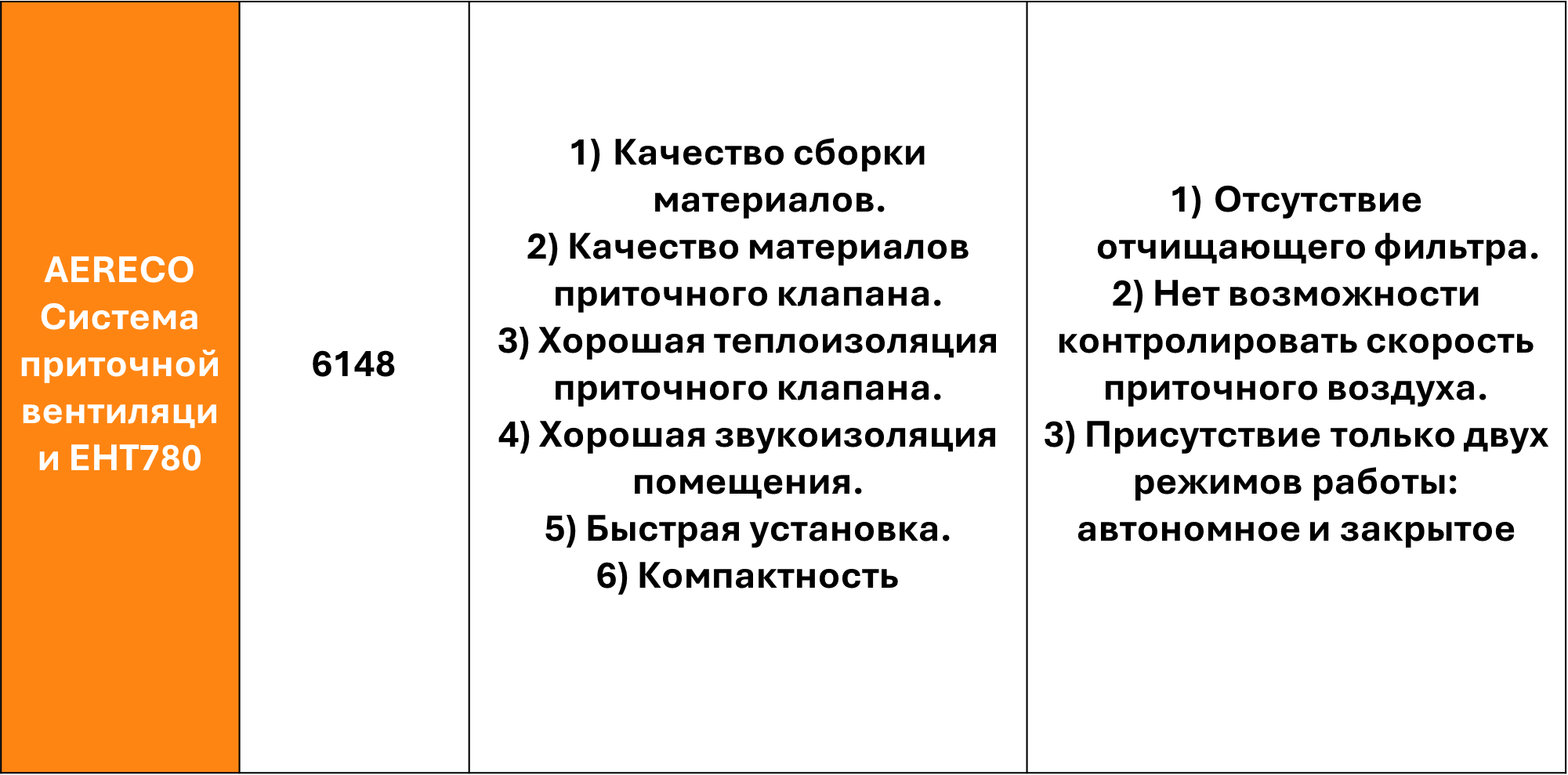 1) Индивидуальное жилищное строительство
2) Строительные компании
3) Офисные помещения
4) Владельцы квартир
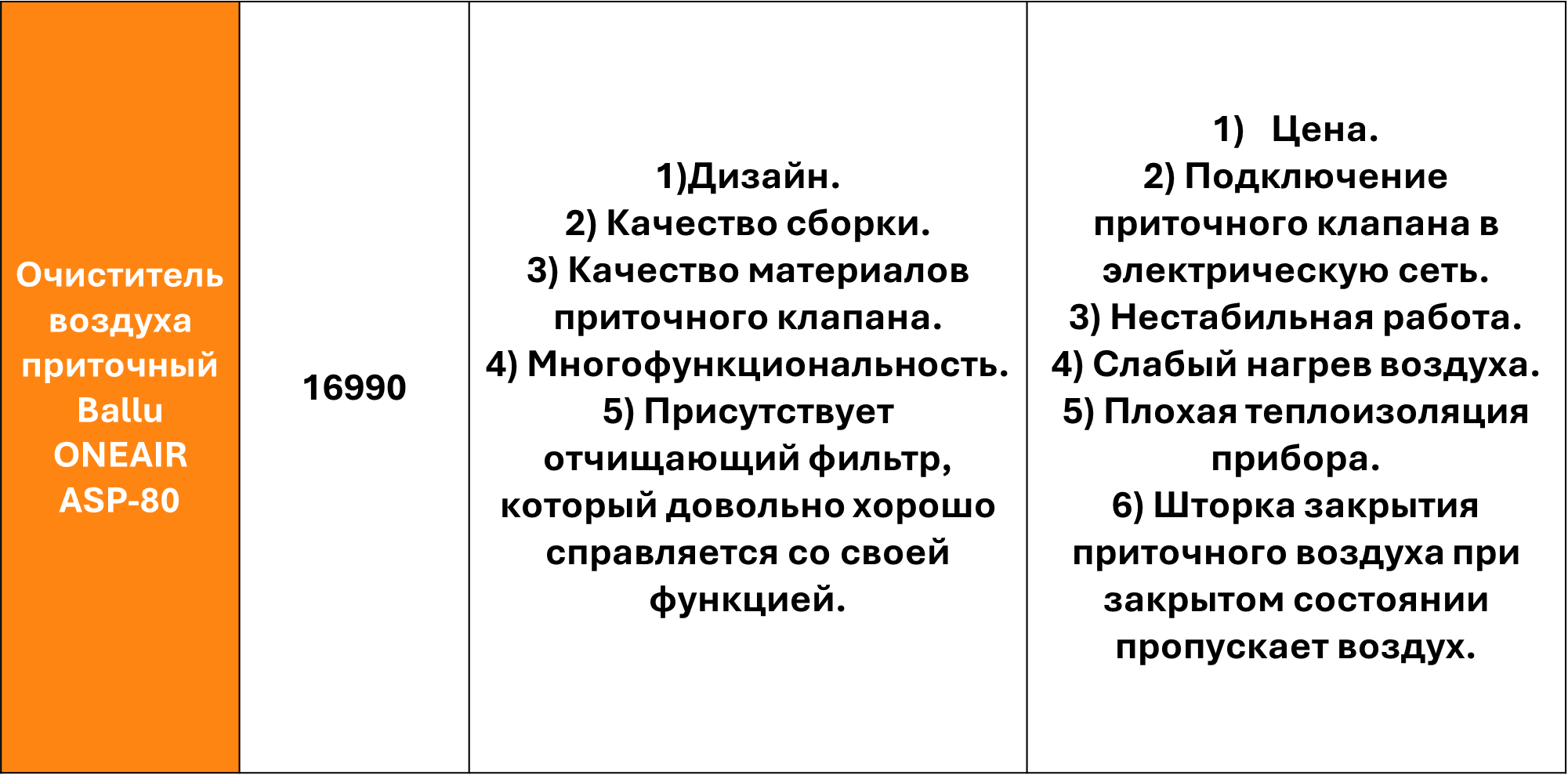 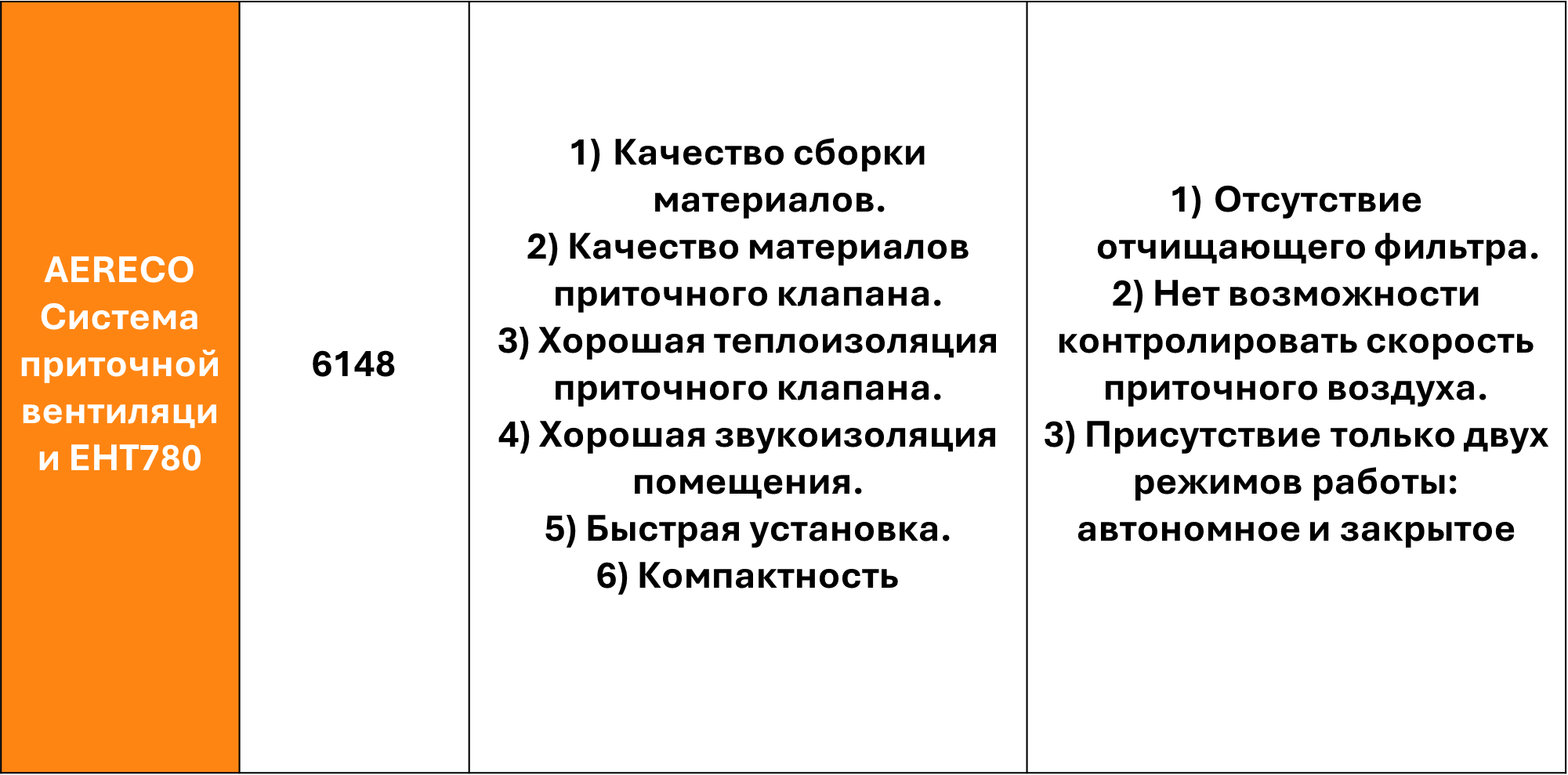 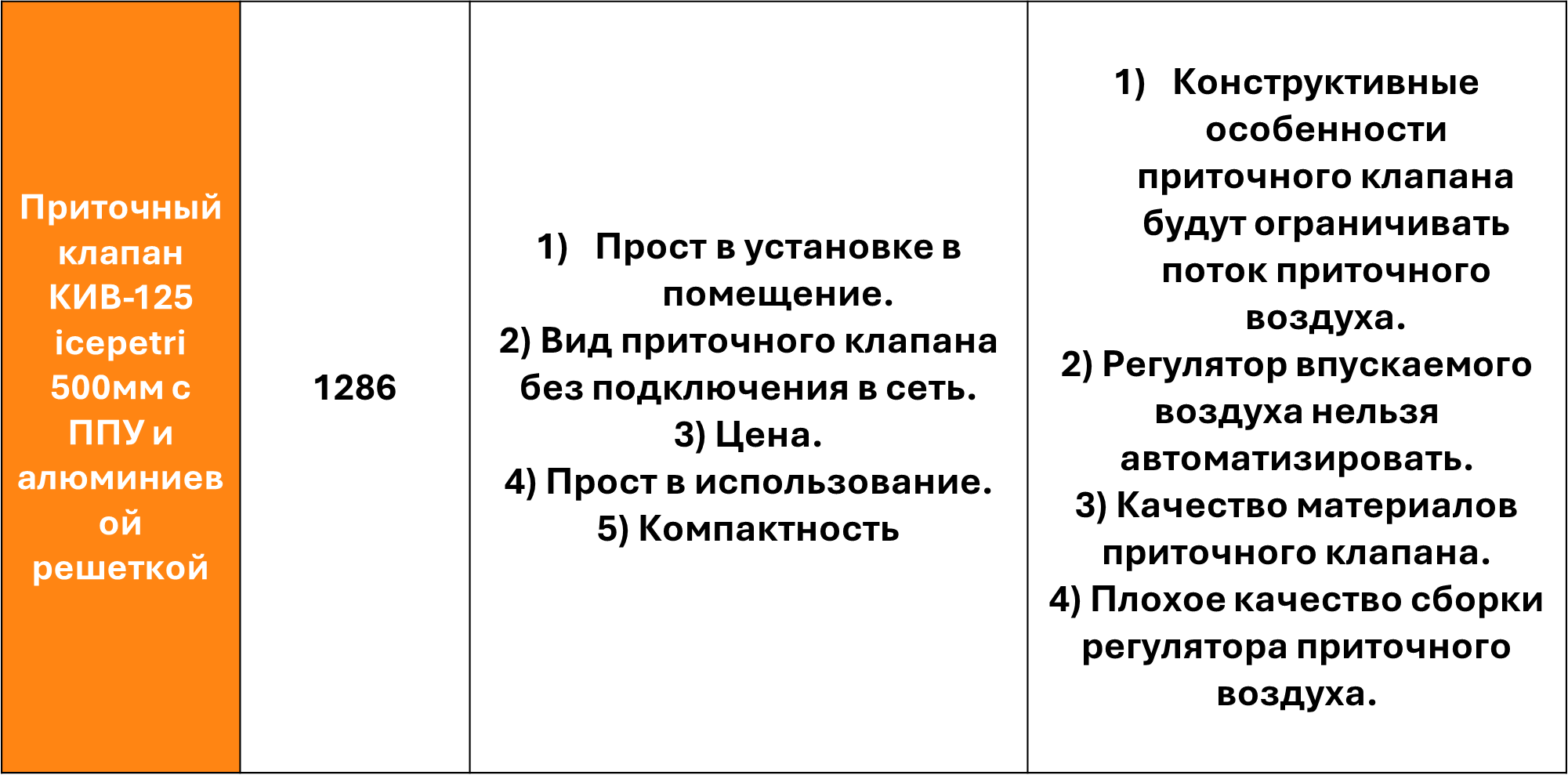 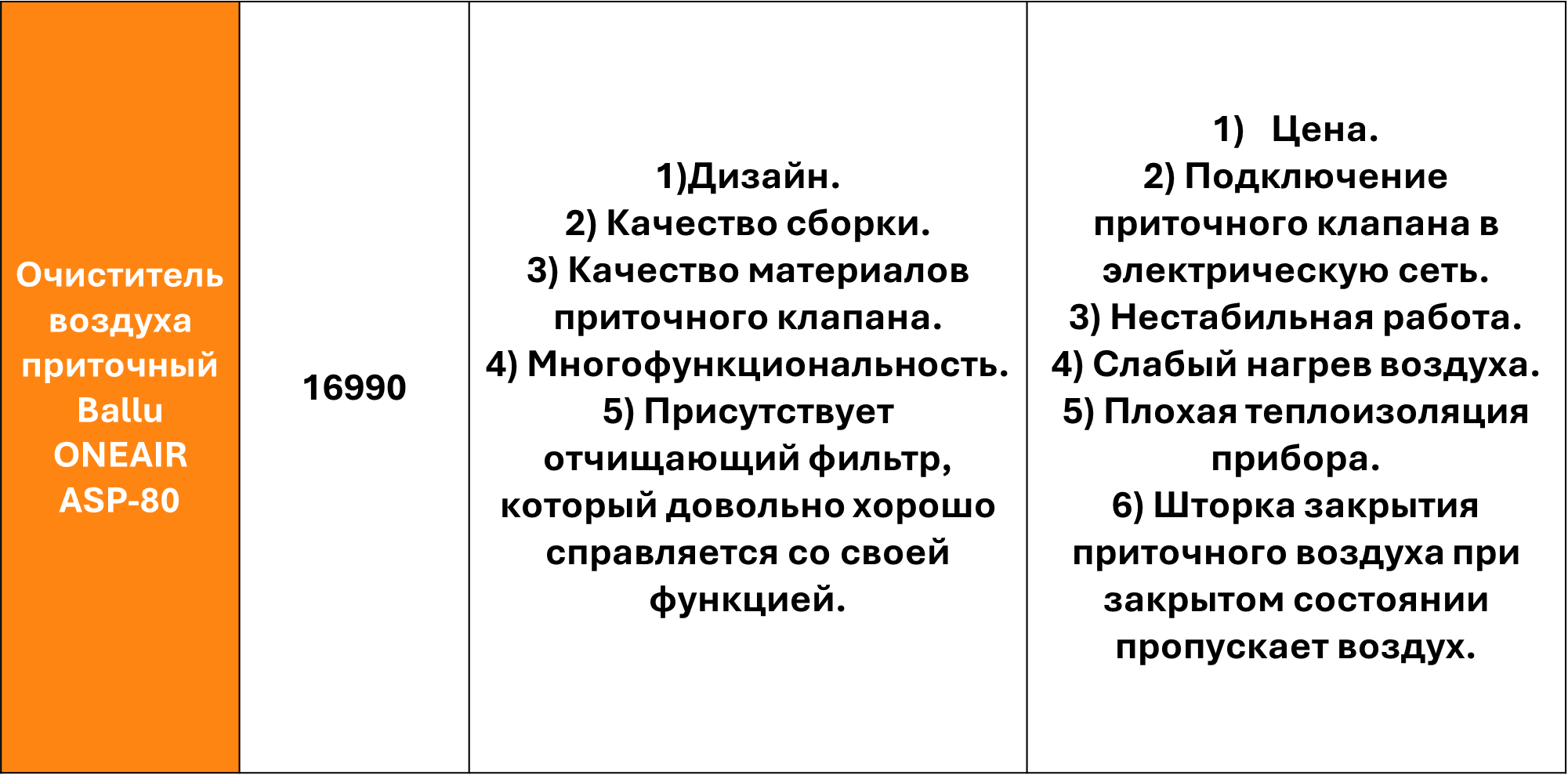 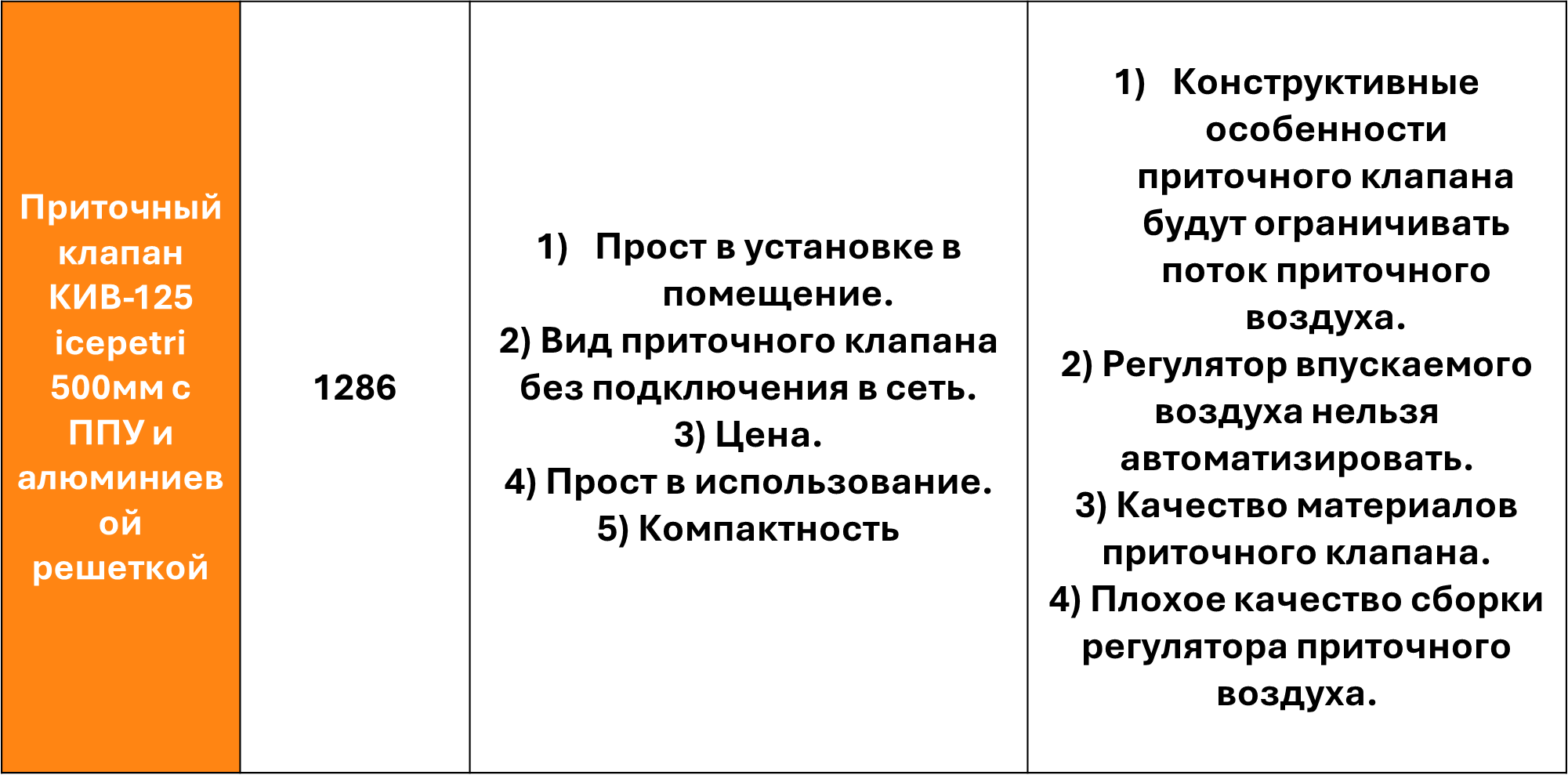 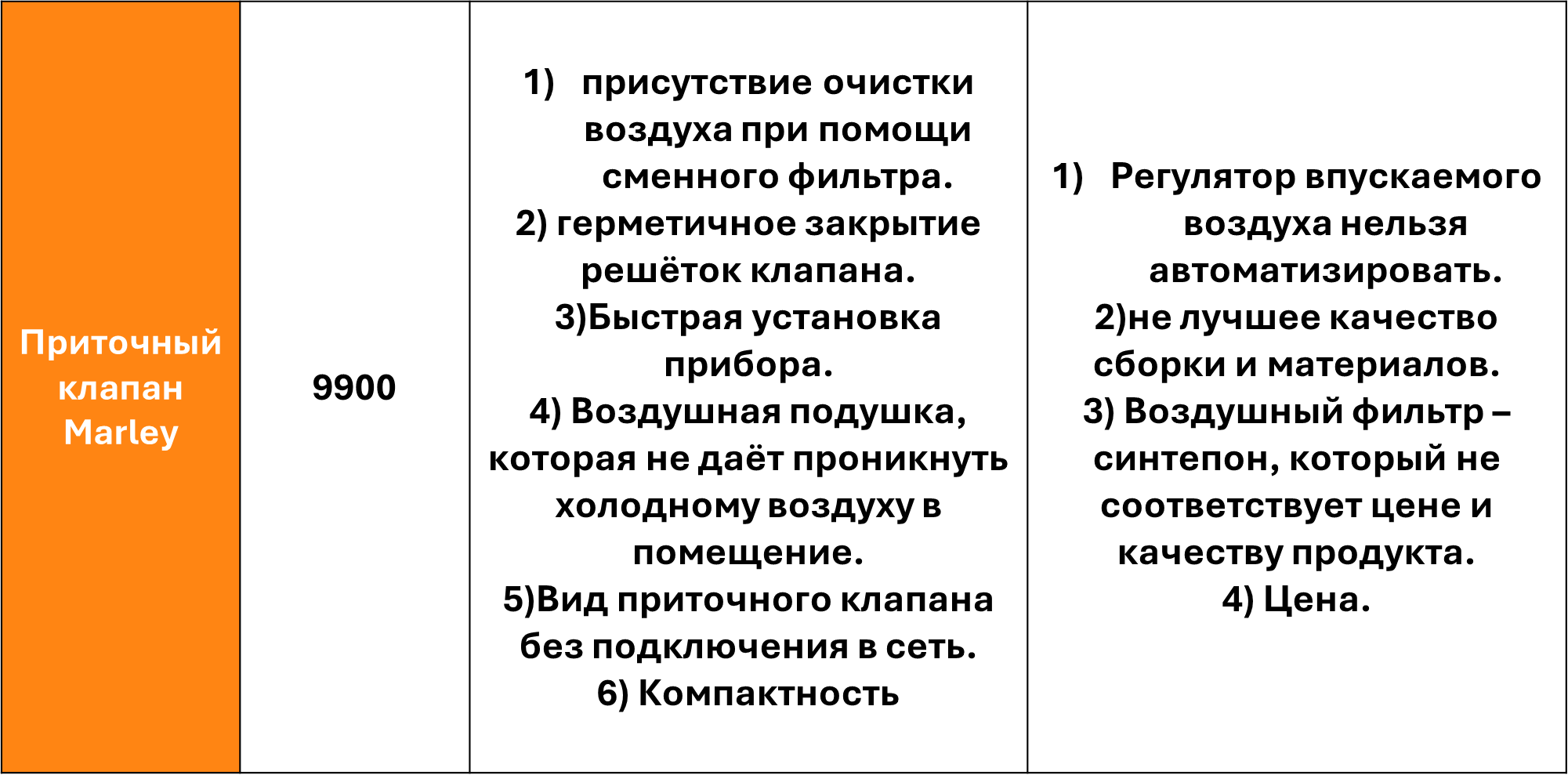 Текущие результаты
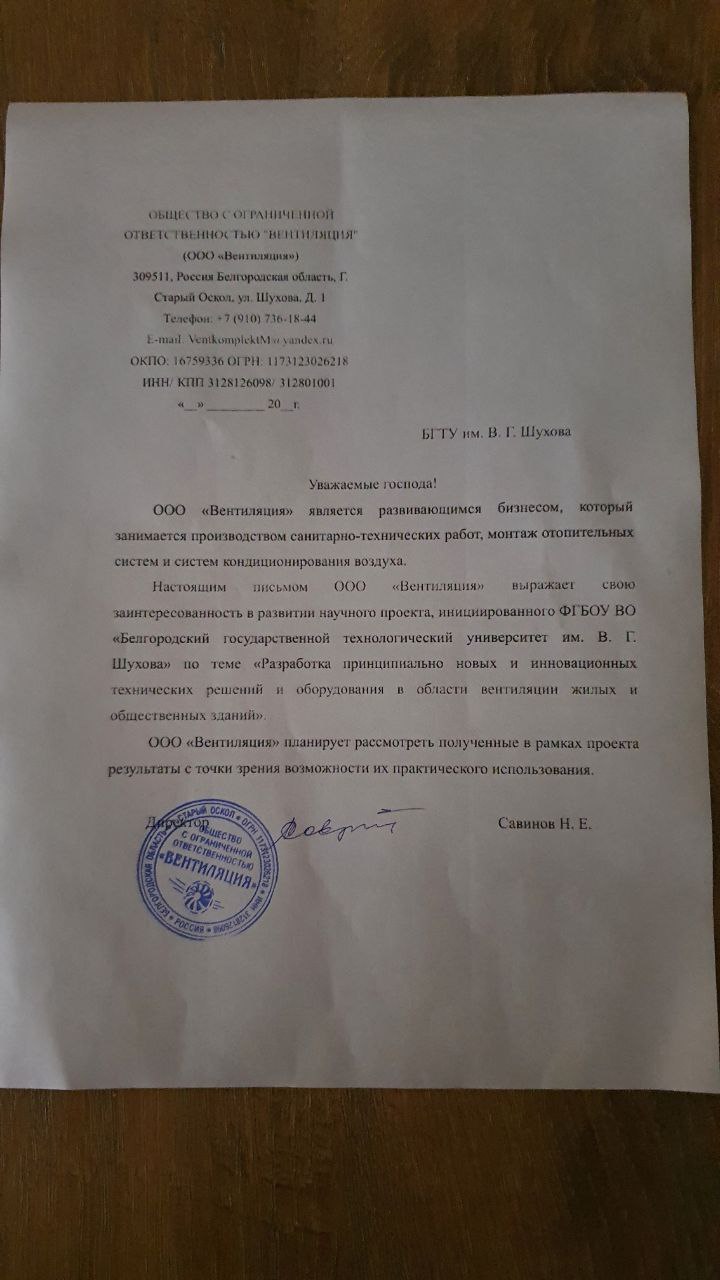 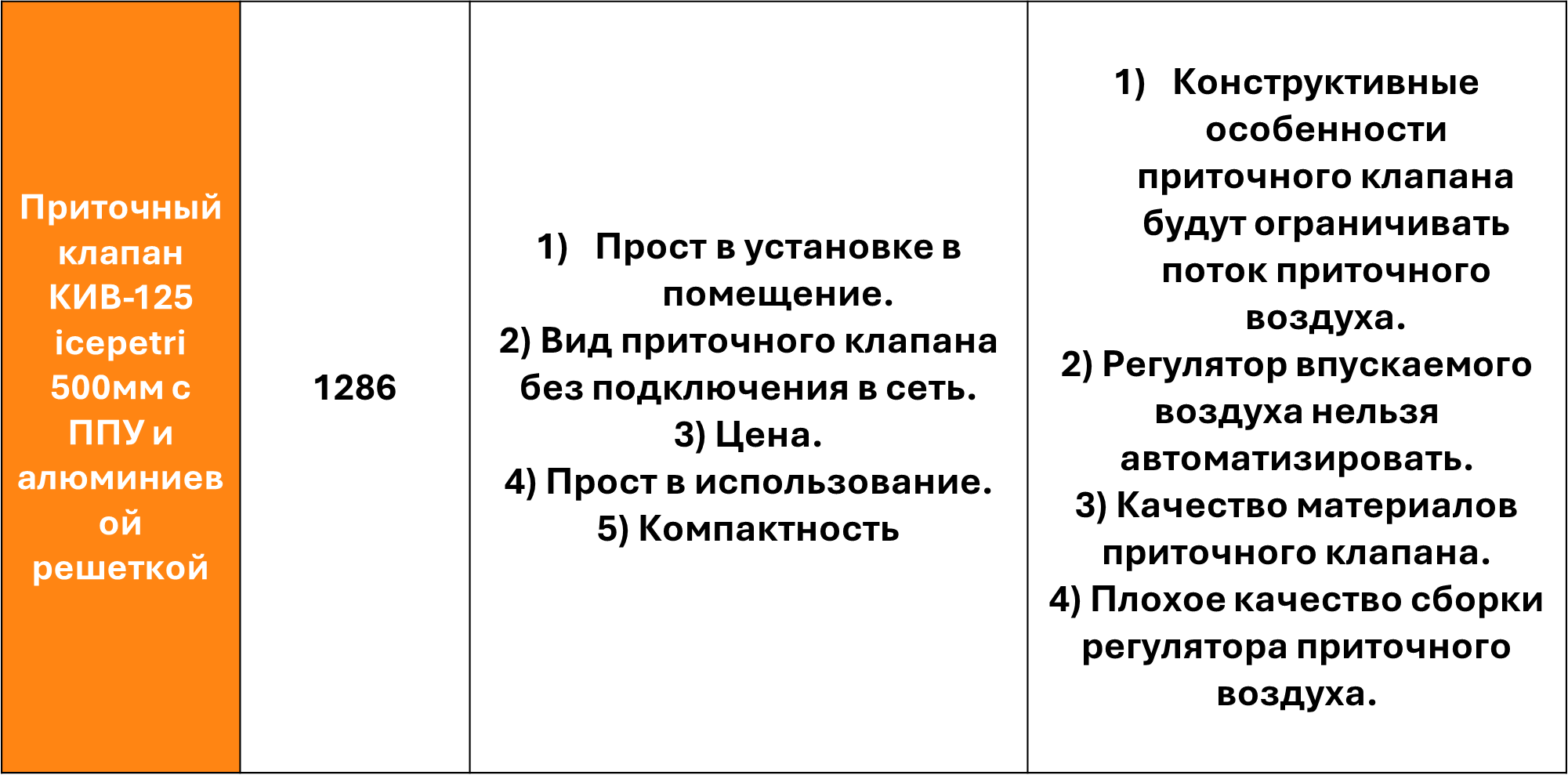 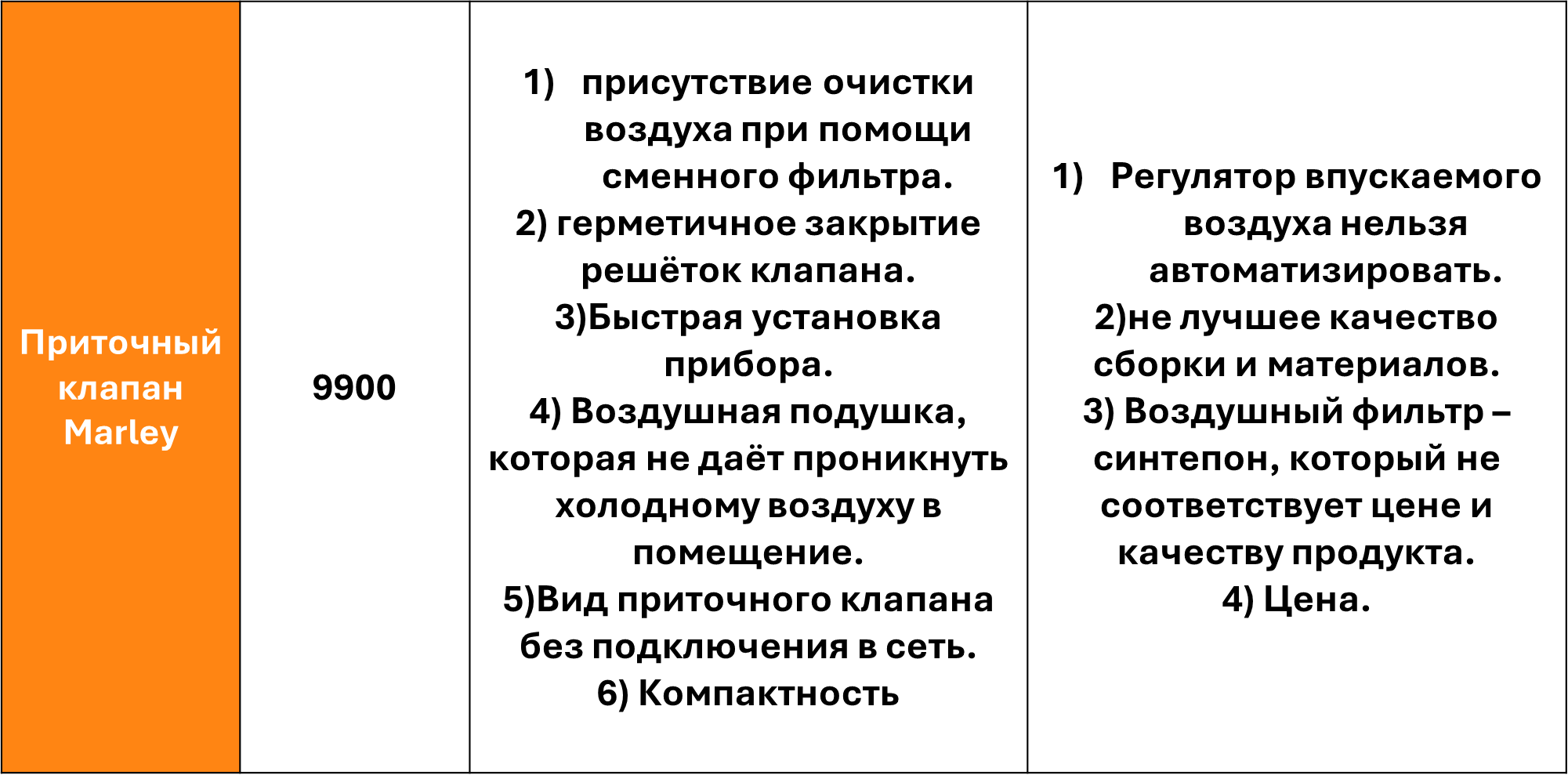 Наличие рекомендательного письма от Старооскольской компании ООО «ВЕНТИЛЯЦИЯ»
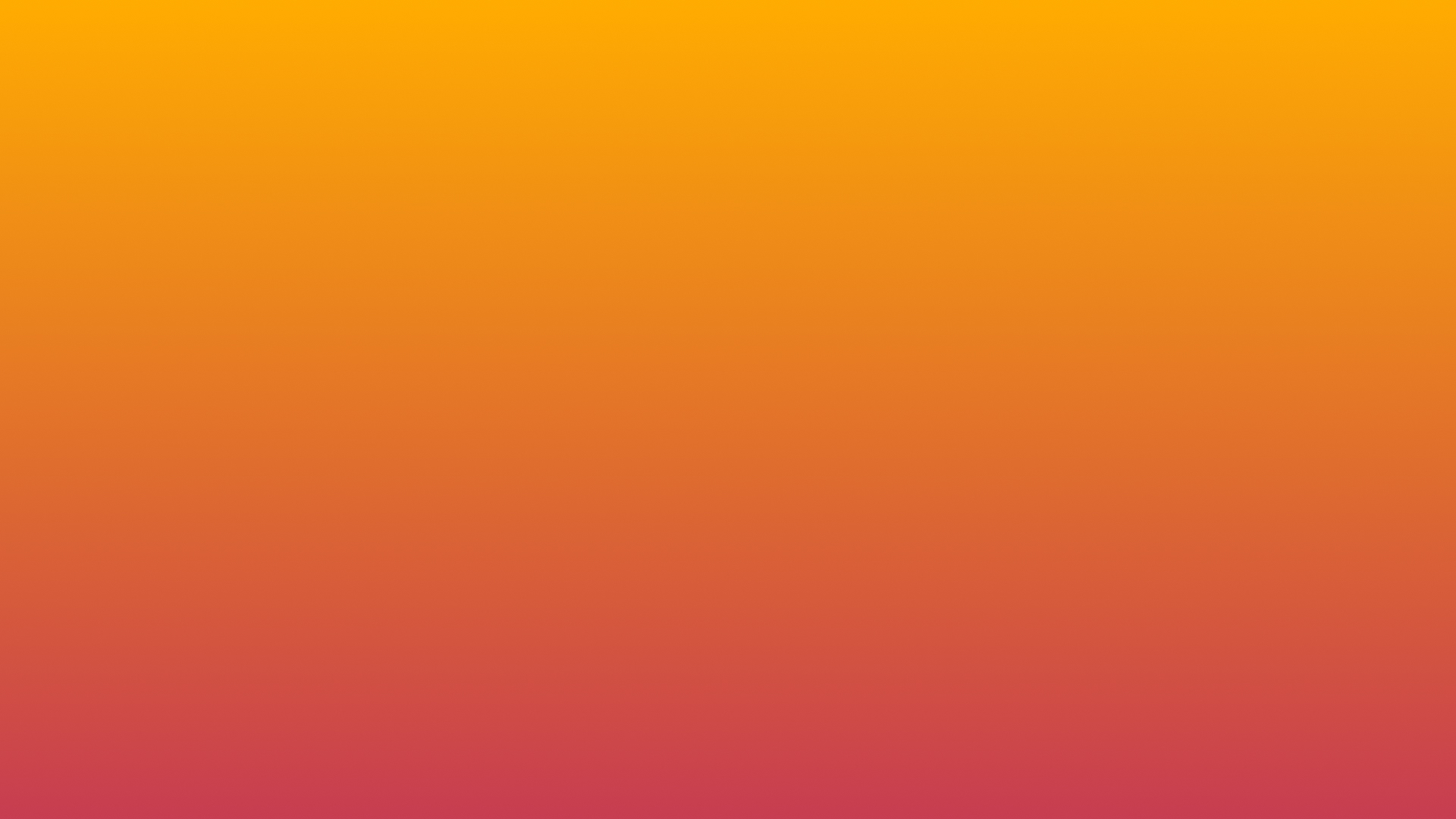 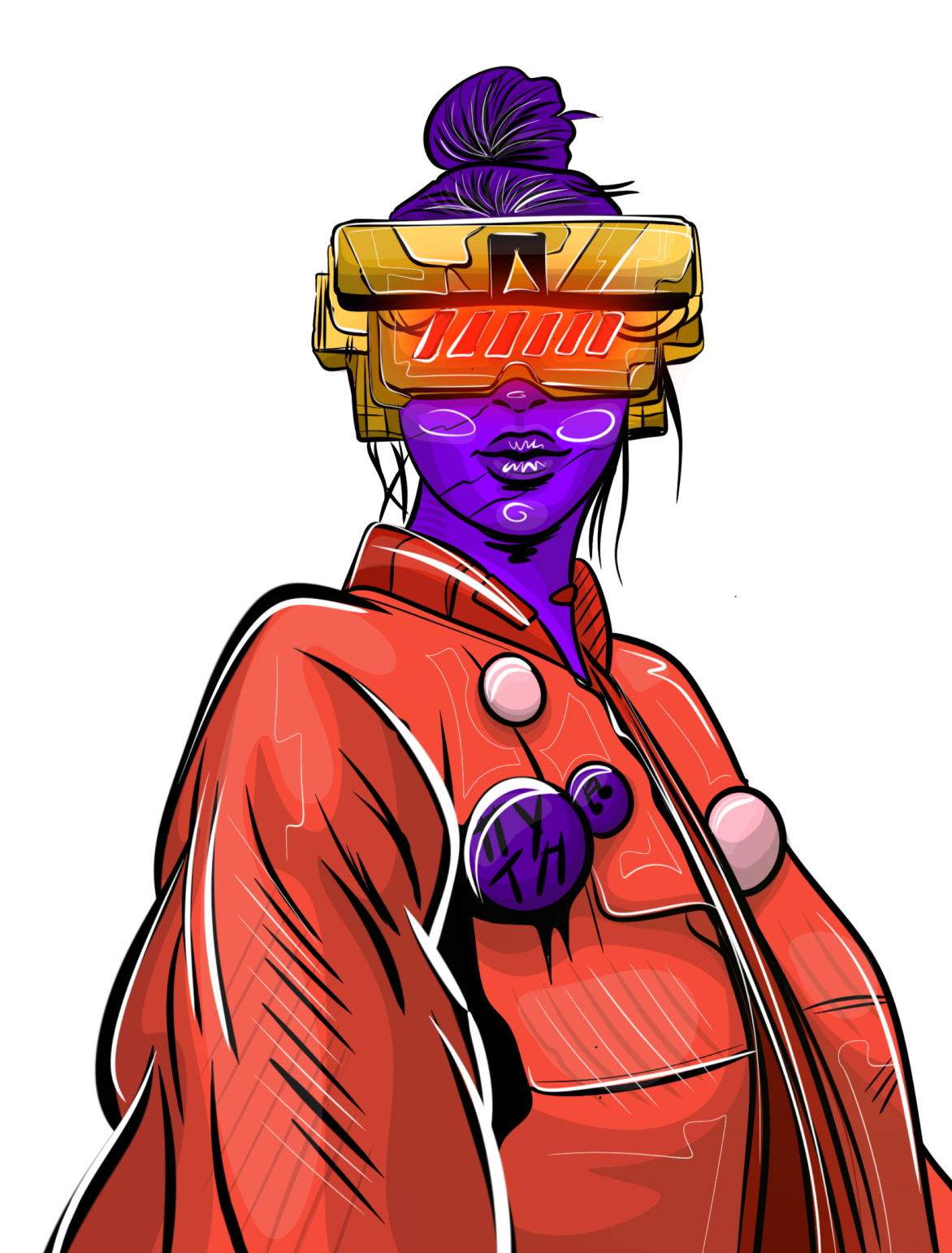 Текущие результаты
КОНТАКТЫ
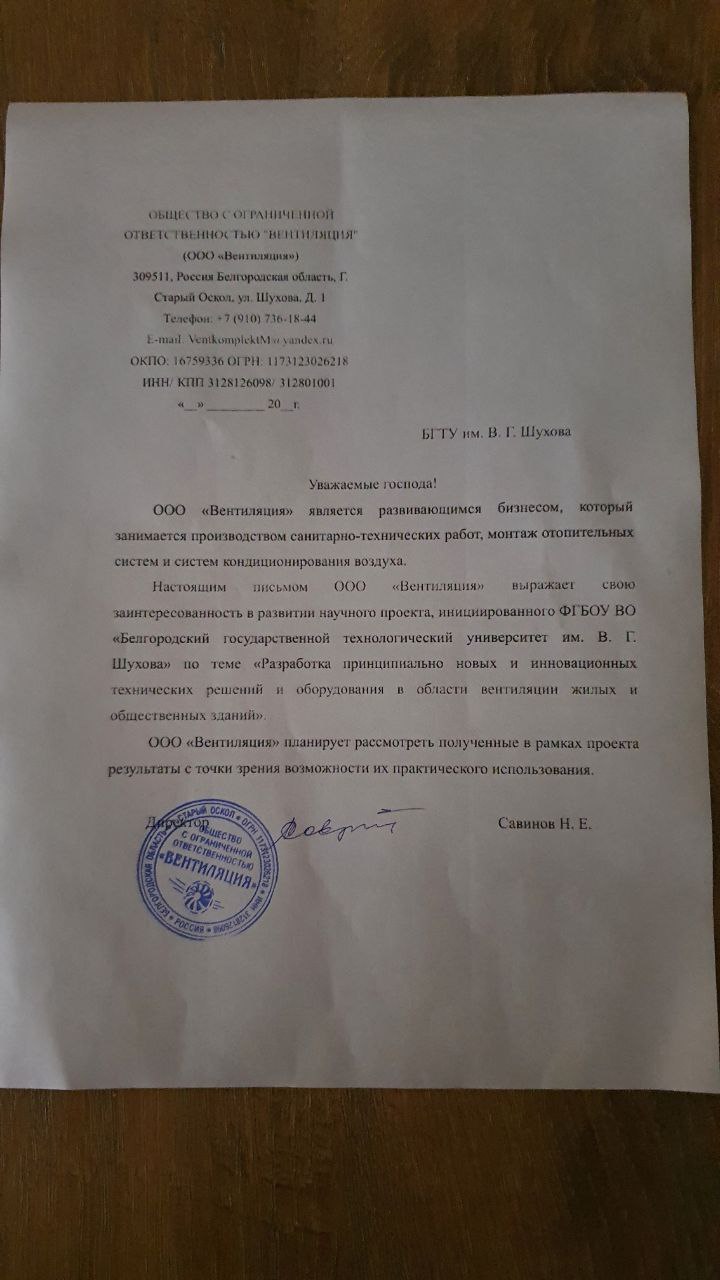 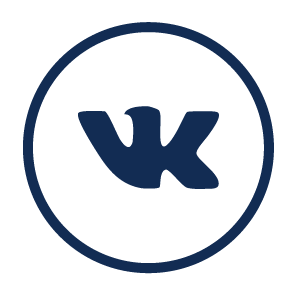 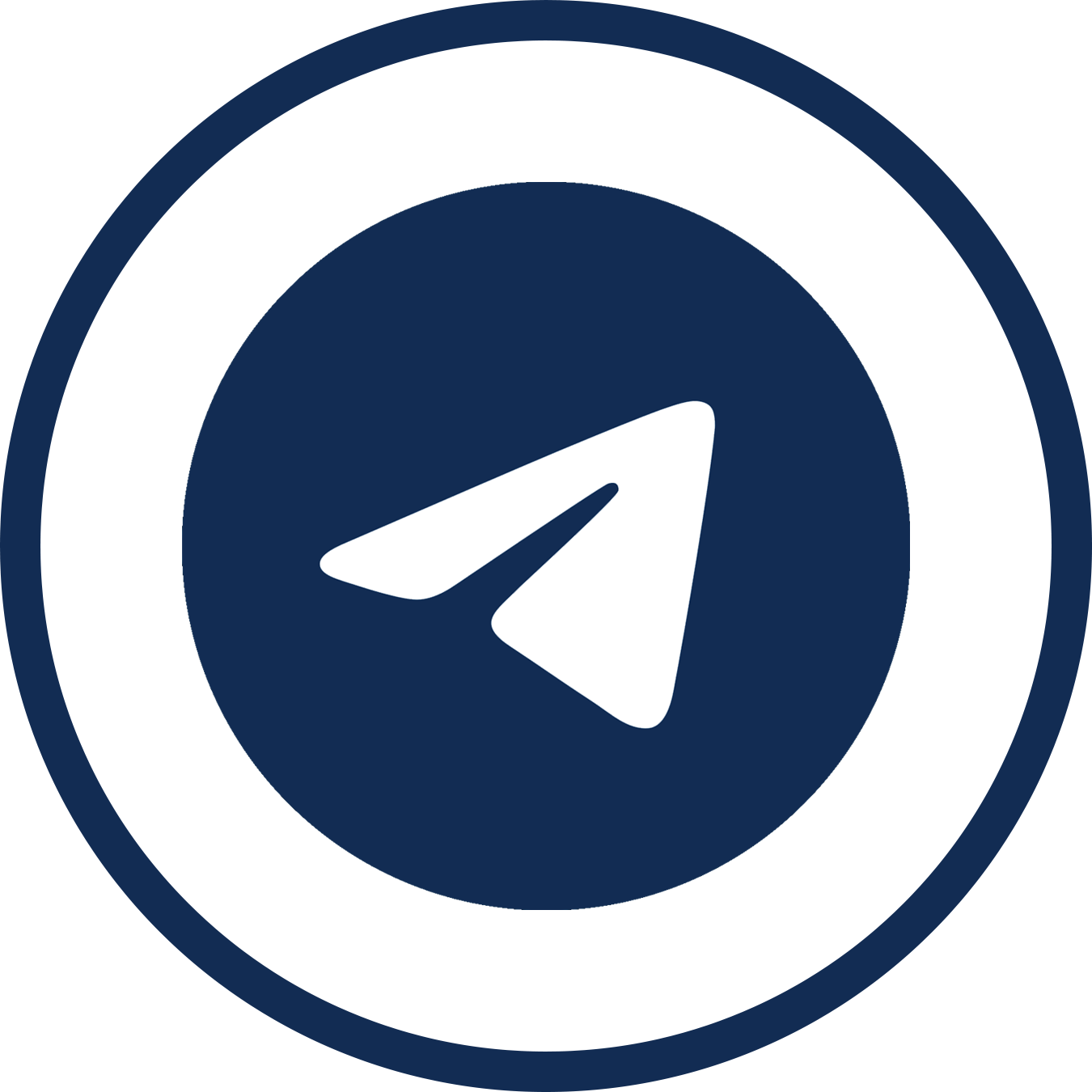 @etodashok
@ etodashok
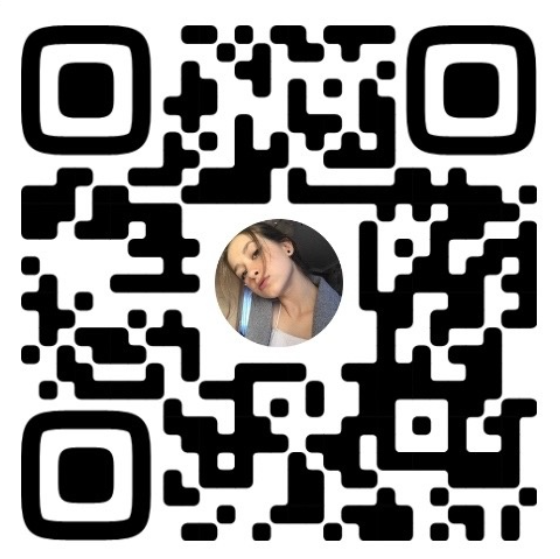 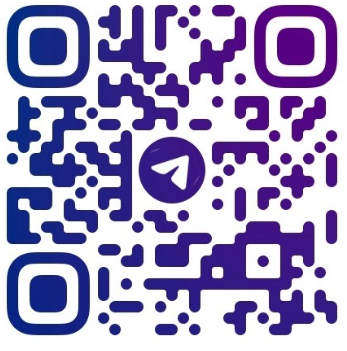 Наличие рекомендательного письма от Старооскольской компании 
ООО «ВЕНТИЛЯЦИЯ»
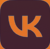 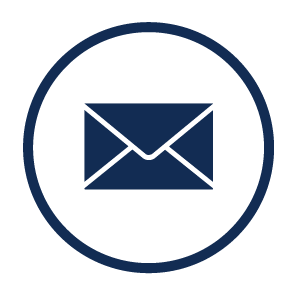 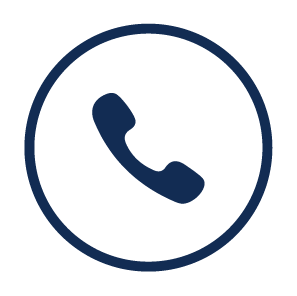 dpitinova01@mail.ru
+7 (919) 224-98-50
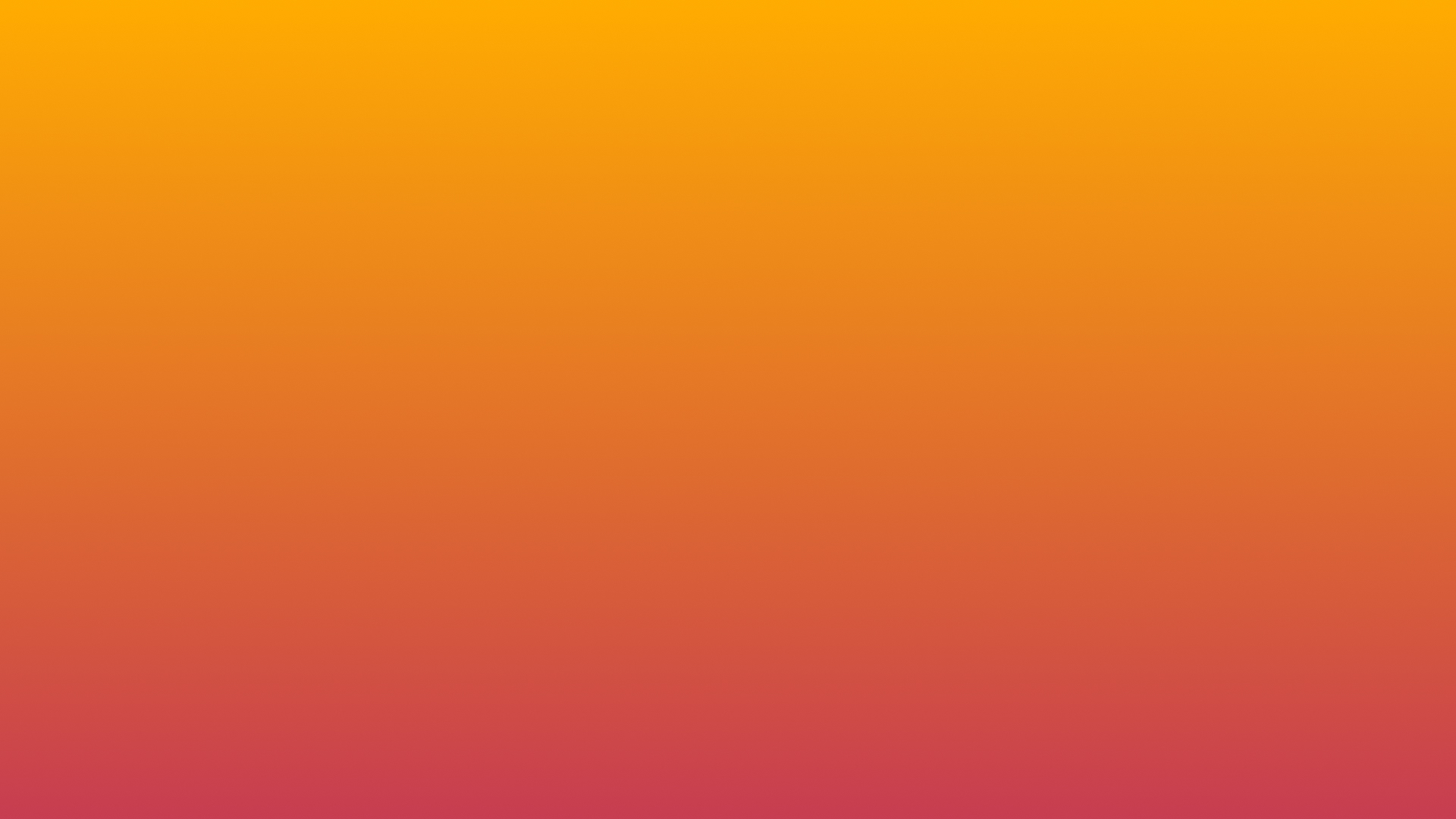 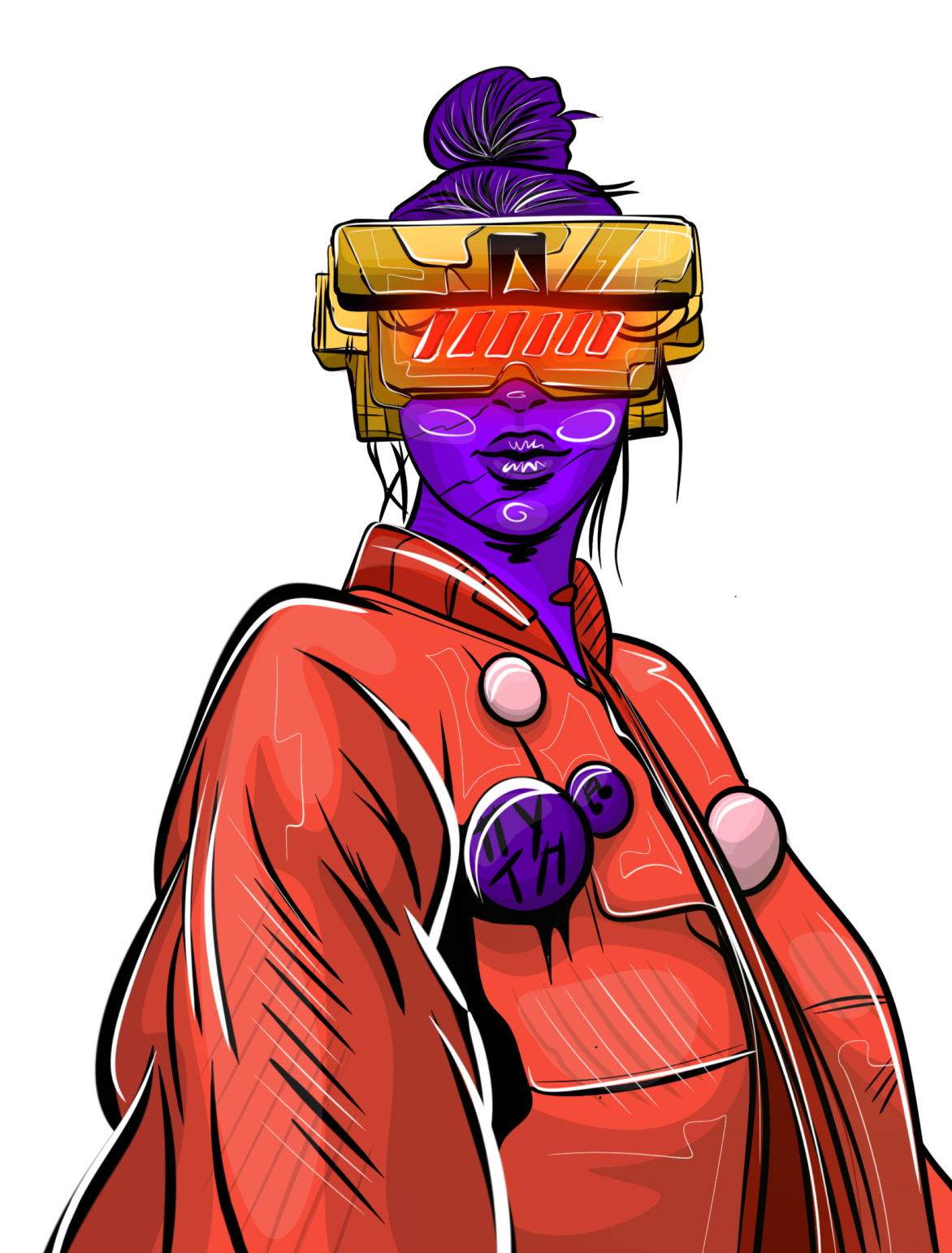 Текущие результаты
КОНТАКТЫ
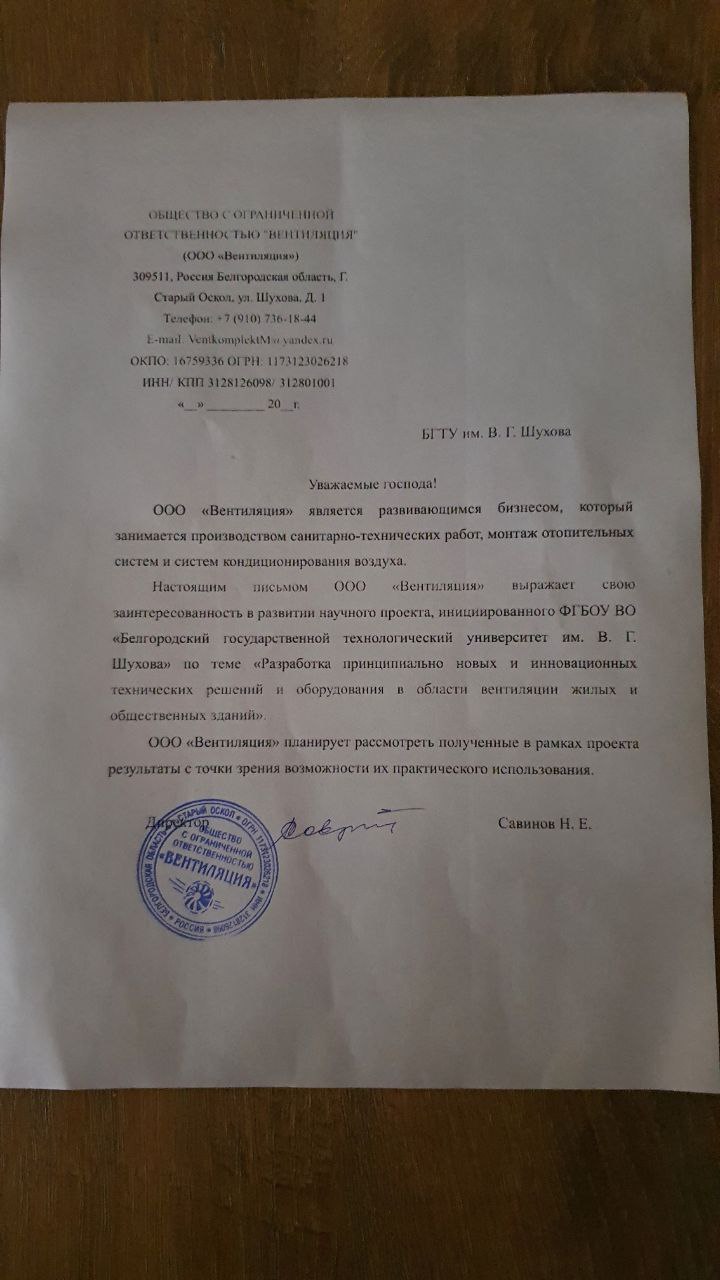 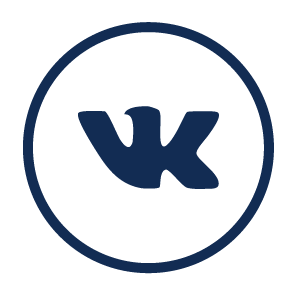 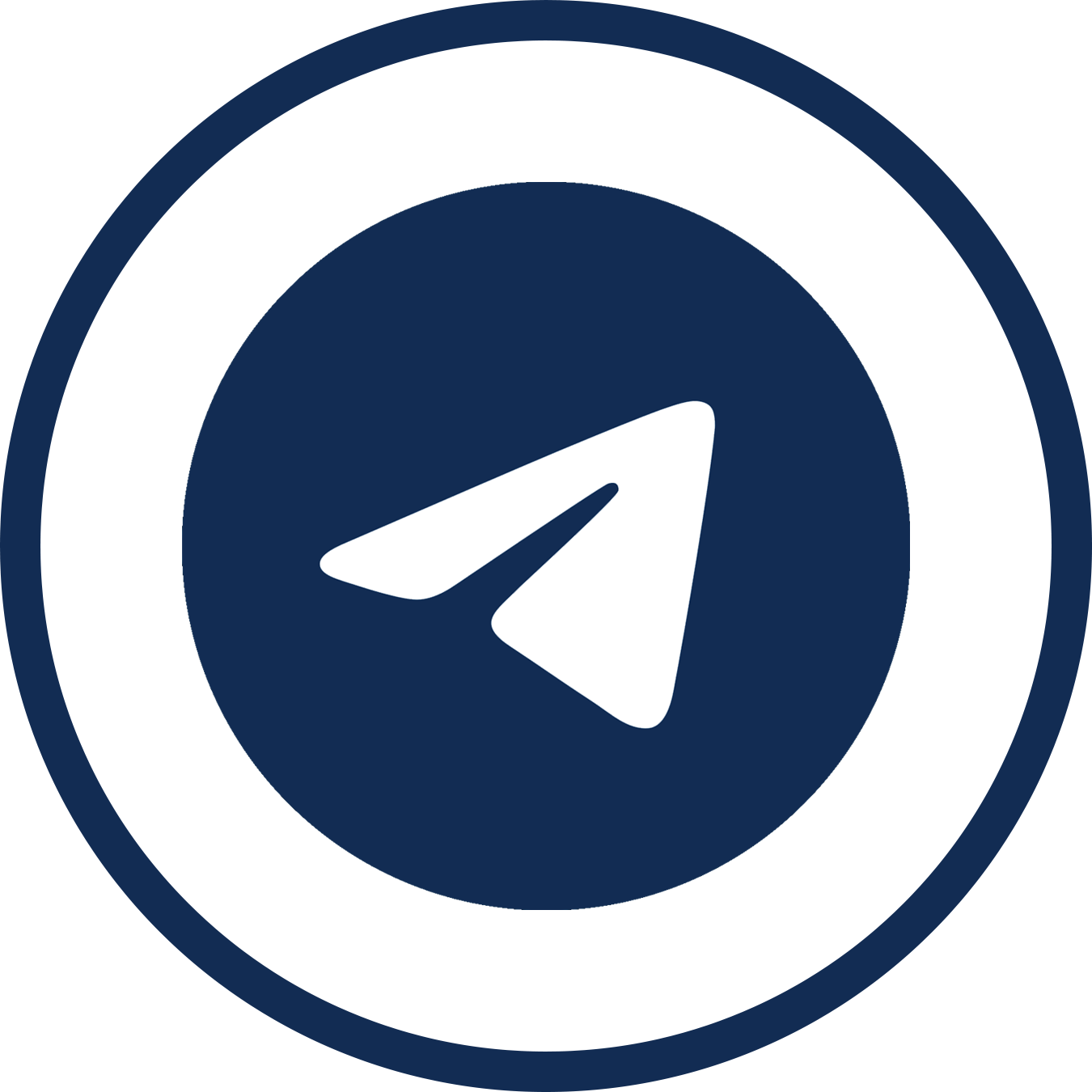 @etodashok
@ etodashok
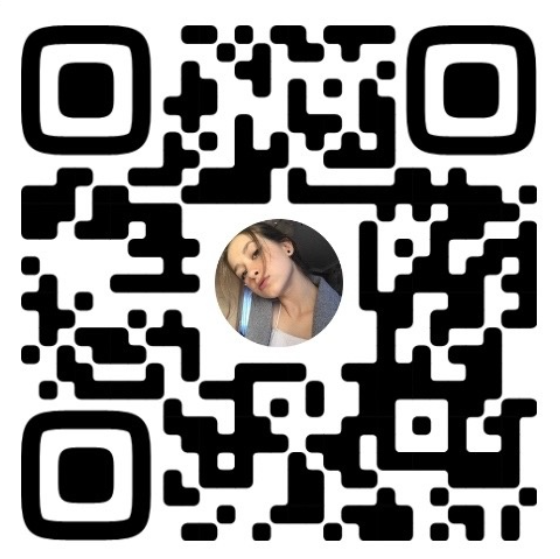 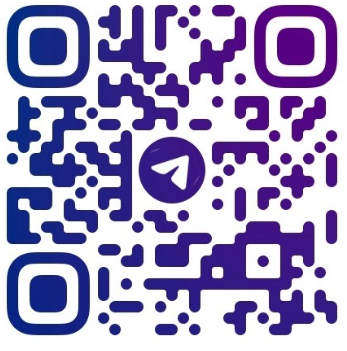 Наличие рекомендательного письма от Старооскольской компании 
ООО «ВЕНТИЛЯЦИЯ»
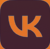 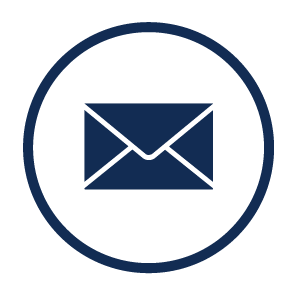 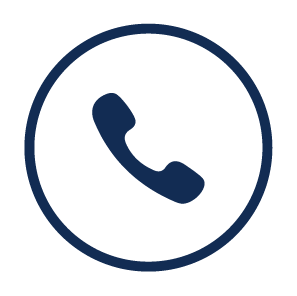 dpitinova01@mail.ru
+7 (919) 224-98-50